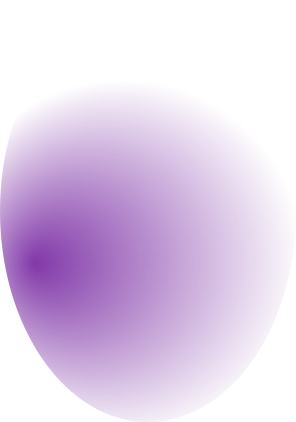 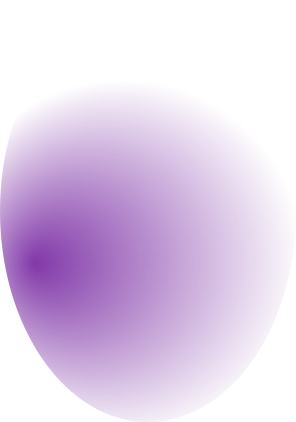 HƯỚNG DẪN 
XÂY DỰNG, SỬ DỤNG BỘ CÔNG CỤ 
ĐÁNH GIÁ VIỆC THỰC HIỆN 
CHƯƠNG TRÌNH GIÁO DỤC MẦM NON TRONG CÁC CƠ SỞ GIÁO DỤC MẦM NON
Báo cáo viên: Trương Thị Thuấn 
                      Chuyên viên phòng GDĐT –huyện Kim Bảng
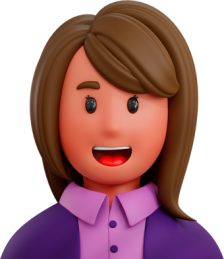 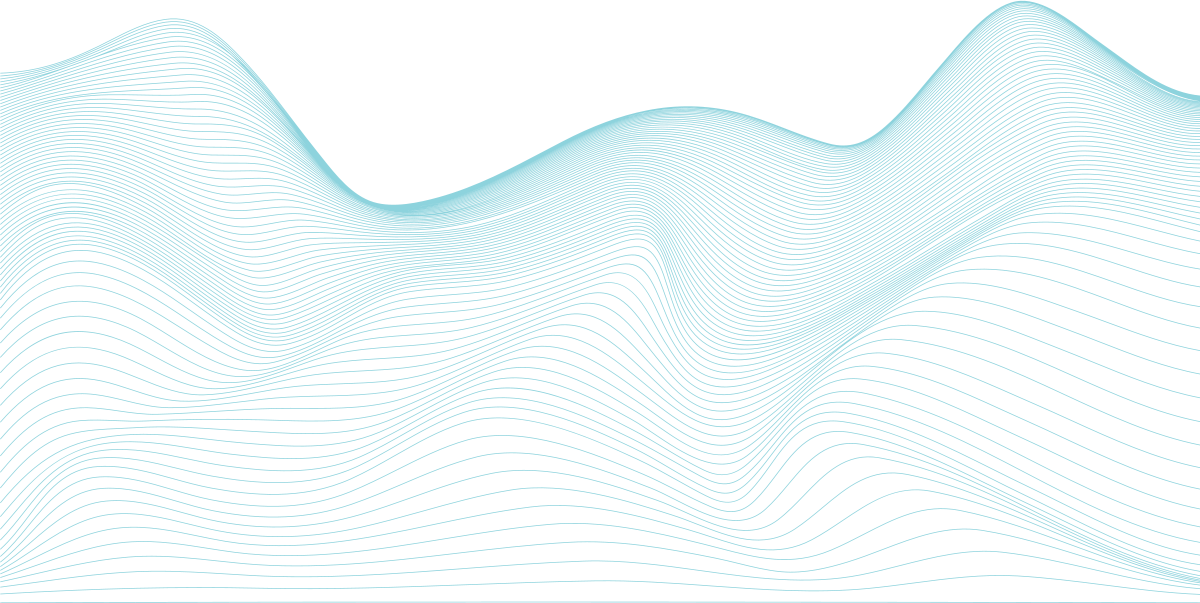 NỘI DUNG
HƯỚNG DẪN XÂY DỰNG, SỬ DỤNG CÔNG CỤ ĐÁNH GIÁ
01
NHỮNG 
VẤN ĐỀ CHUNG
02
GỢI Ý CÁC MINH CHỨNG ĐÁNH GIÁ
THƯ MỤC THAM KHẢO
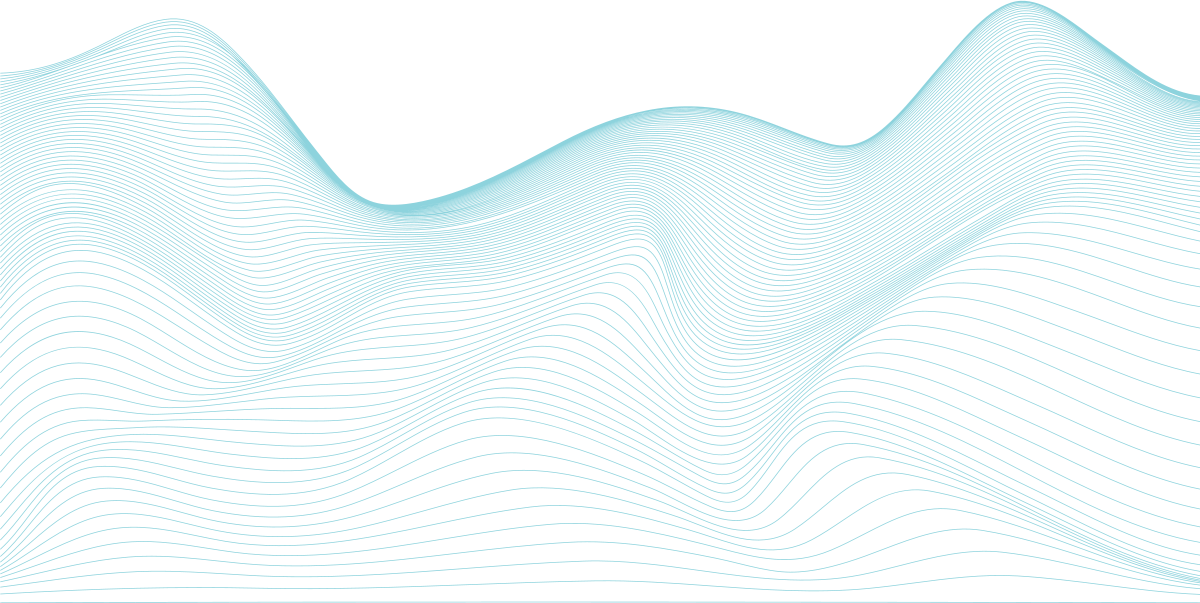 03
04
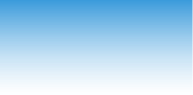 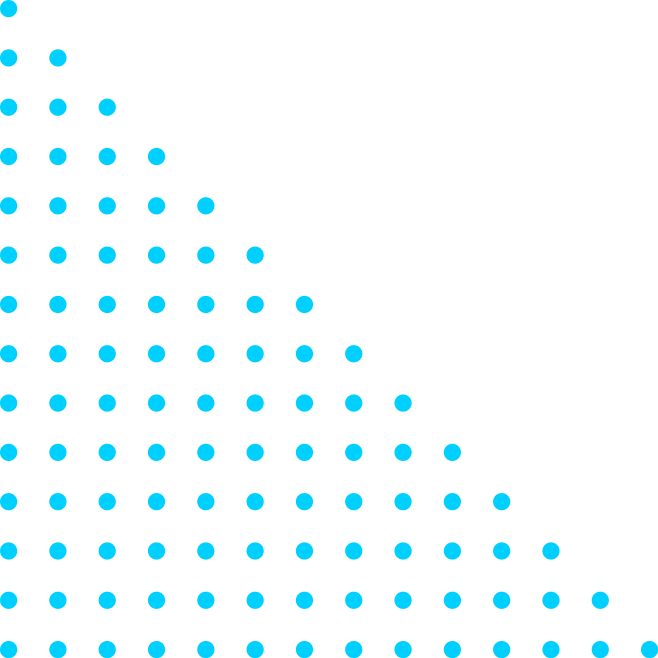 NHỮNG VẤN ĐỀ CHUNG
I. CÔNG CỤ ĐÁNH GIÁ; CÔNG CỤ ĐÁNH GIÁ THỰC HIỆN CHƯƠNG TRÌNH GIÁO DỤC MẦM NON
Công cụ đánh giá là hệ thống các tiêu chí kèm theo hướng dẫn thực hiện các tiêu chí với các mức độ đánh giá nhằm xác định mức độ của một tập hợp thông tin, từ đó đưa ra quyết định điều chỉnh/thay đổi các thông tin đó theo một mục đích cụ thể.
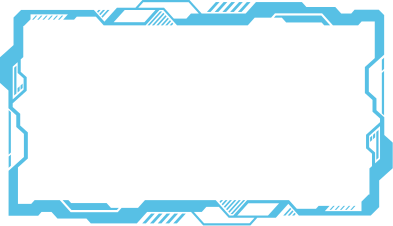 PHẦN 1
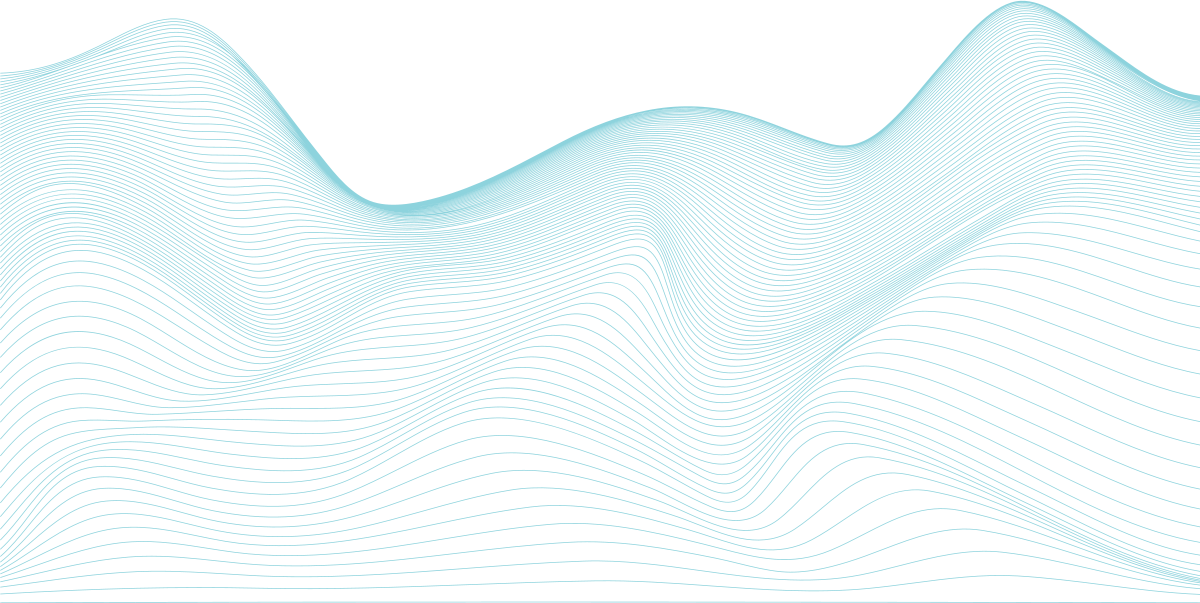 BỘ CÔNG CỤ
BẢN HƯỚNG DẪN ĐÁNH GIÁ TOÀN CẦU (GGA) 
 CỦA KHU VỰC CHÂU Á THÁI BÌNH DƯƠNG 
(đã giới thiệu năm 2019)
01
CÔNG CỤ ĐÁNH GIÁ VIỆC THỰC HIỆN CHƯƠNG TRÌNH TRONG CÁC CƠ SỞ GDMN VIỆT NAM
(Trong khuôn khổ tập huấn chúng tôi giới thiệu về công cụ đành giá này)
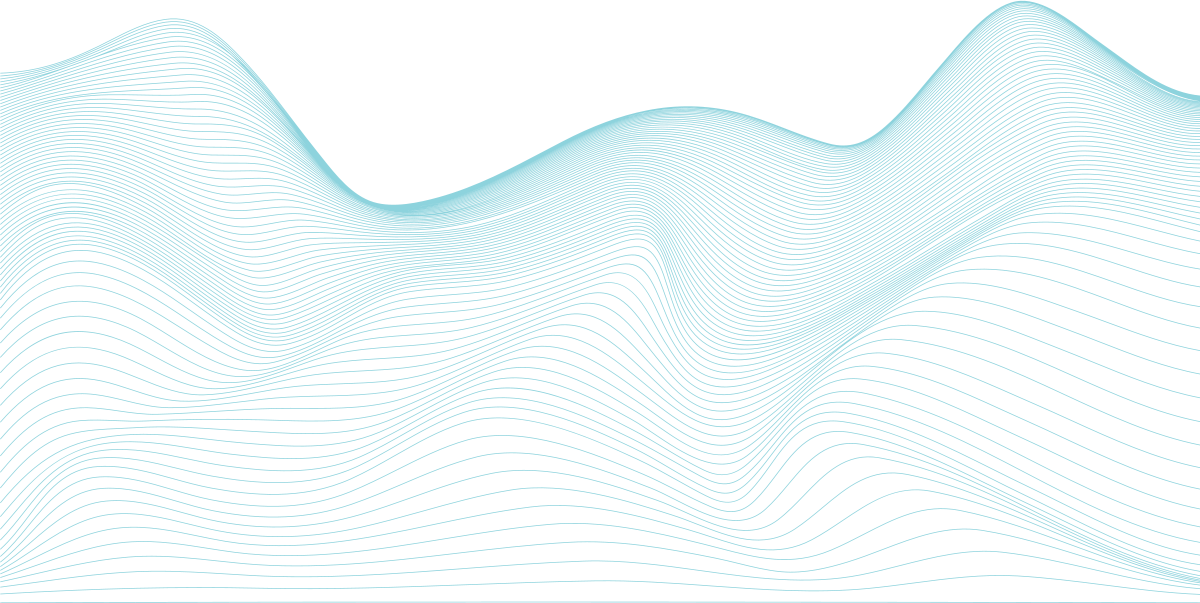 02
II. MỤC ĐÍCH XÂY DỰNG CÔNG CỤ ĐÁNH GIÁ
Tất cả các cơ sở giáo dục mầm non (Nhà trẻ, trường mẫu giáo, trường mầm non, nhóm trẻ độc lập, lớp mầm non độc lập, lớp mẫu giáo độc lập) có thể áp dụng theo hình thức tự nguyện, tham khảo nhằm mục đích:
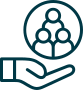 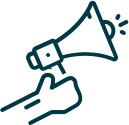 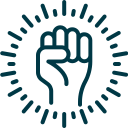 HỖ TRỢ
CUNG CẤP
XÁC ĐỊNH
cho các cán bộ quản lý và GVMN trong việc xây dựng các chương trình/dịch vụ mới; phát triển chương trình nhà trường phù hợp với mục tiêu/chiến lược
thông tin cụ thể để xác định các nội dung/các điều kiện thực hiện chương trình cần cải thiện tại cơ sở GDMN và theo dõi sự thay đổi về chất lượng của cơ sở GDMN
mức độ đáp ứng các yêu cầu đối với các cơ sở giáo dục mầm non có chất lượng trong việc thực hiện chương trình giáo dục mầm non
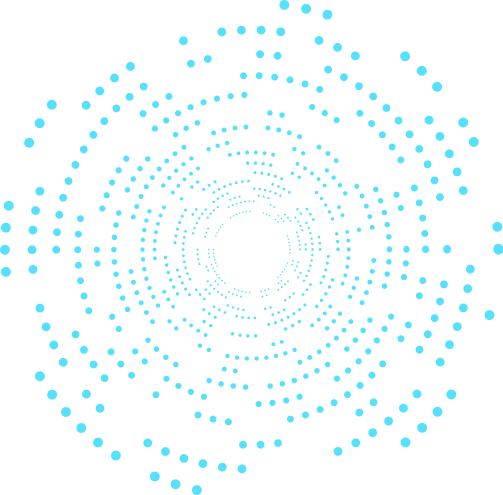 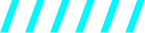 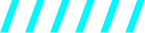 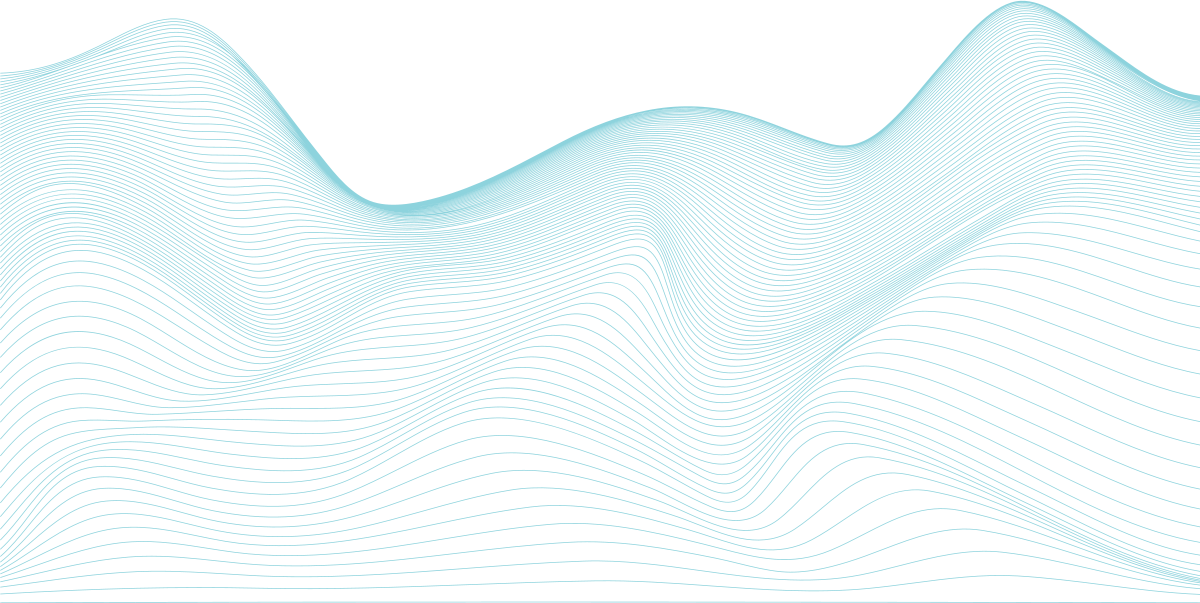 III. XÂY DỰNG CÔNG CỤ ĐÁNH GIÁ
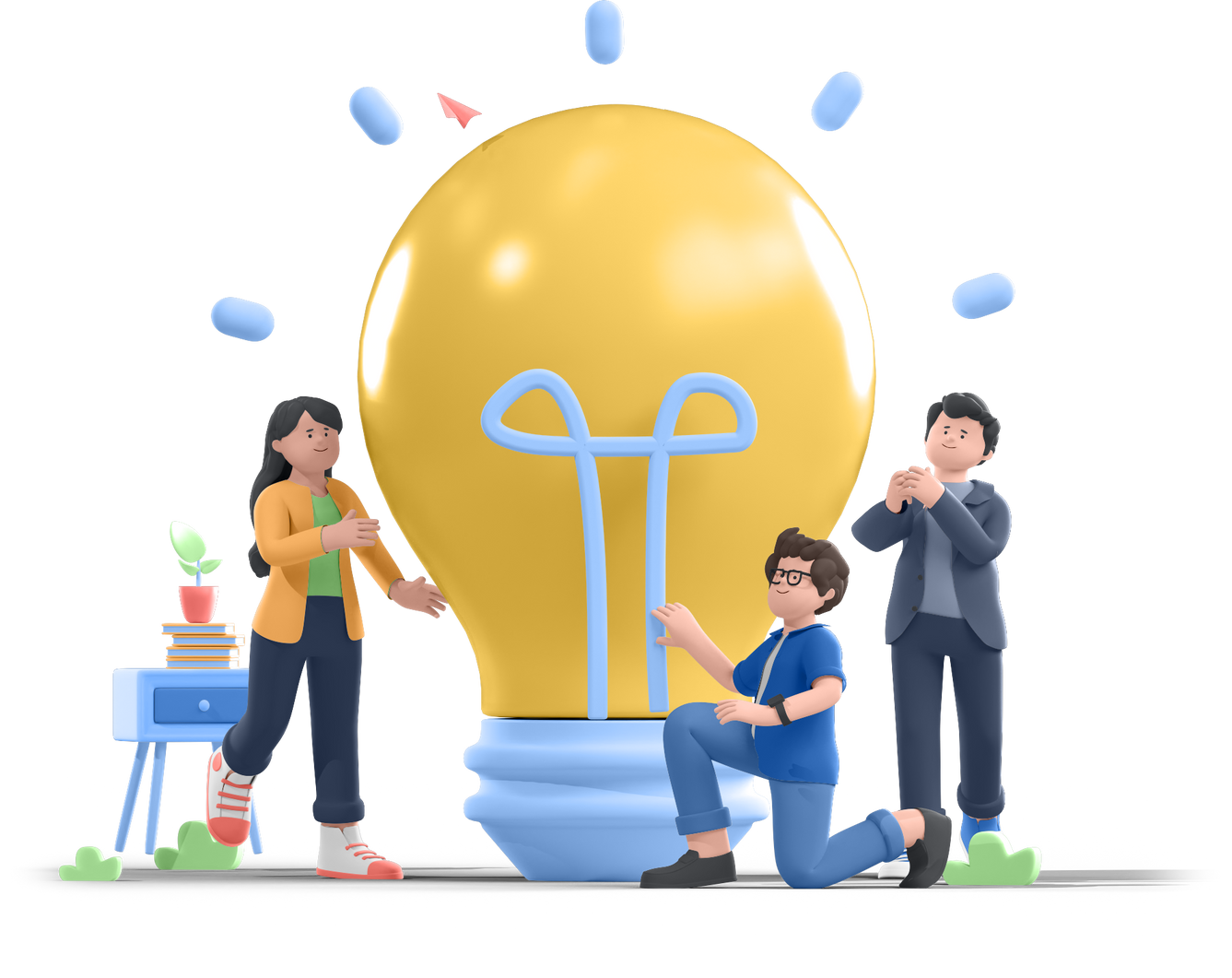 YÊU CẦU VỀ  “HÀNH CHÍNH” XÂY DỰNG CÔNG CỤ ĐÁNH GIÁ
- Dựa trên công cụ đánh giá này, các cơ sở giáo dục mầm non ĐƯỢC QUYỀN/ĐƯỢC PHÉP/CÓ THỂ XÂY DỰNG, PHÁT TRIỂN CÔNG CỤ ĐÁNH GIÁ việc thực hiện Chương trình giáo dục mầm non theo mục đích và phát triển Chương trình nhà trường.
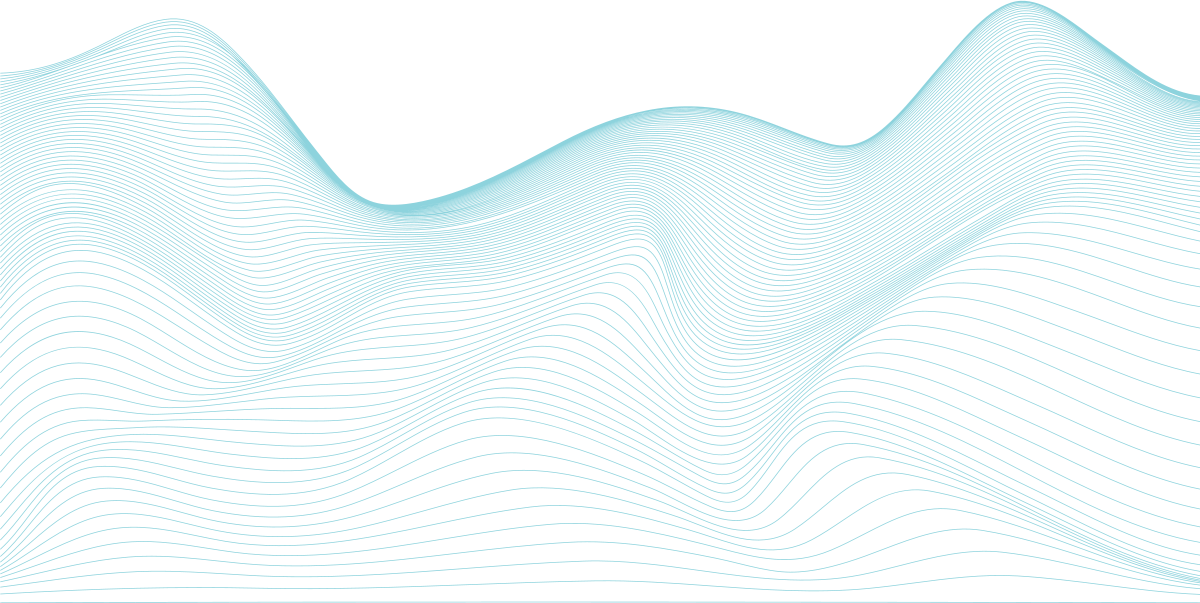 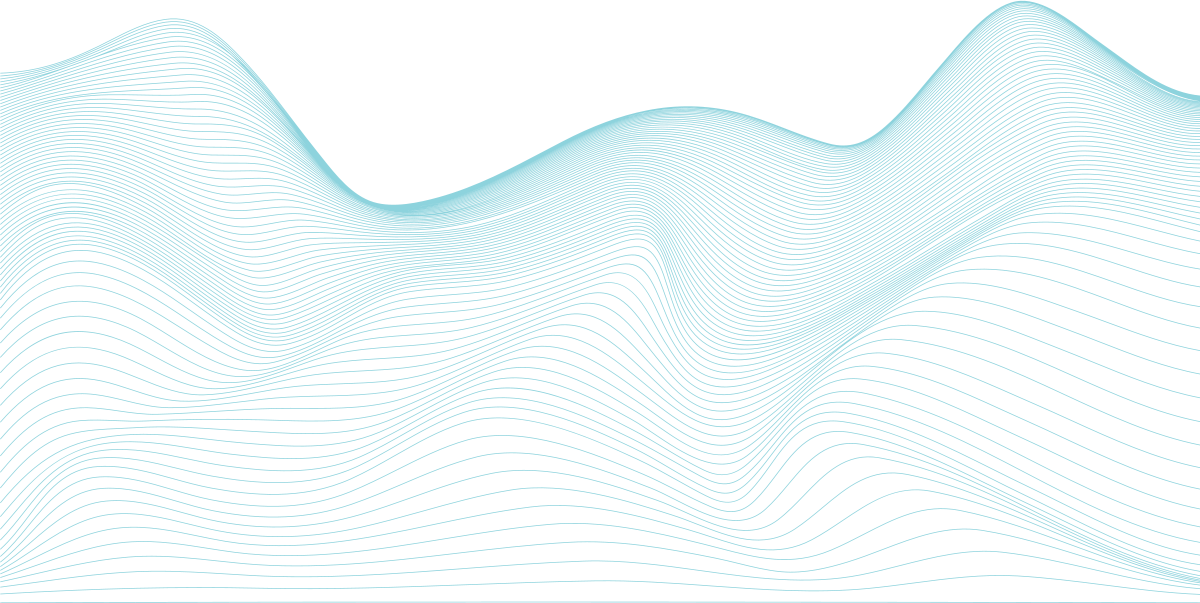 III. XÂY DỰNG CÔNG CỤ ĐÁNH GIÁ
3.1. ĐỐI TƯỢNG XÂY DỰNG CÔNG CỤ ĐÁNH GIÁ
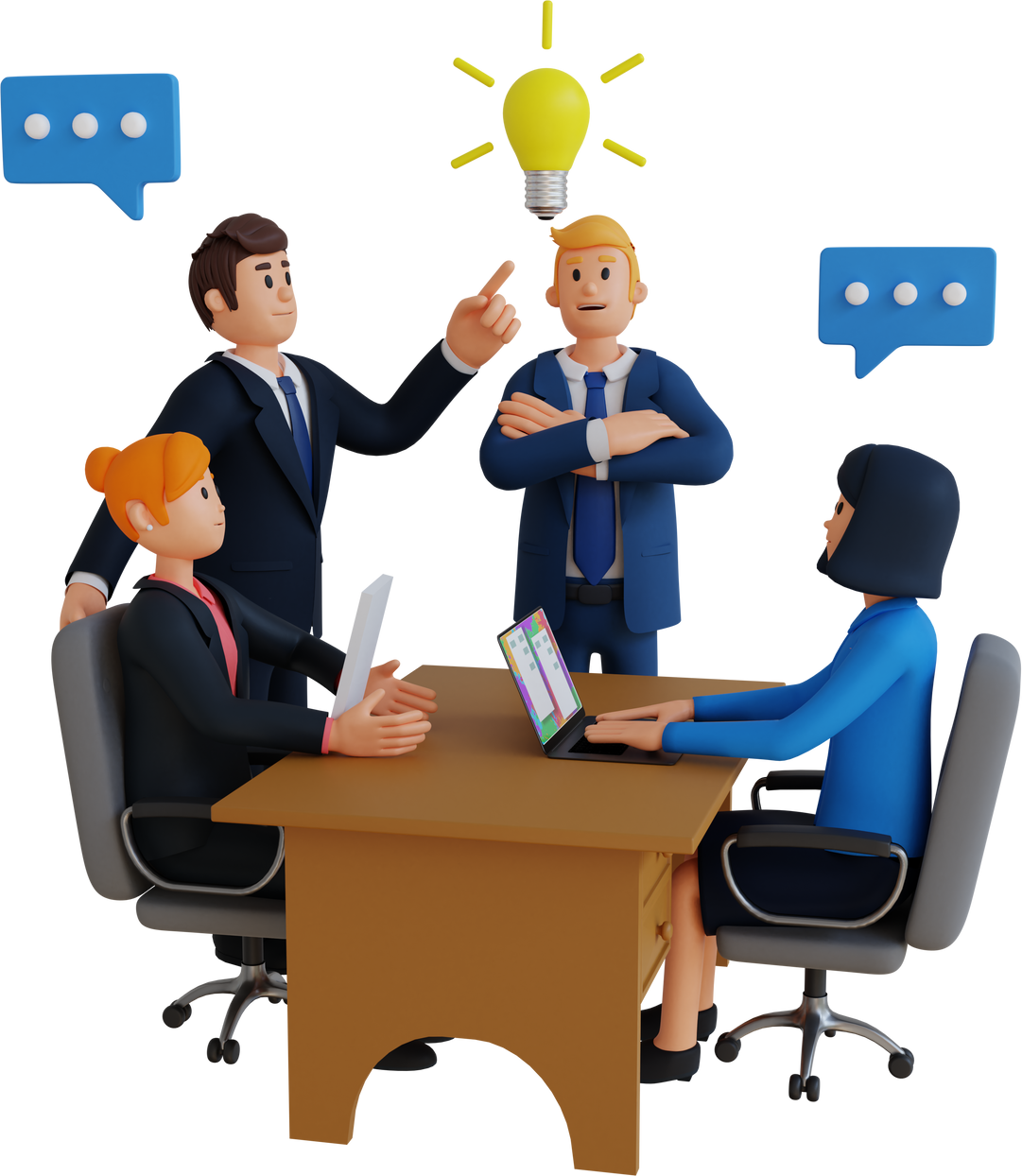 - Đối tượng xây dựng công cụ đánh giá: Cán bộ quản lý, tổ chuyên môn xây dựng công cụ đánh giá dựa trên cơ sở nội dung gợi ý công cụ đánh giá việc thực hiện Chương trình giáo dục Mầm non.
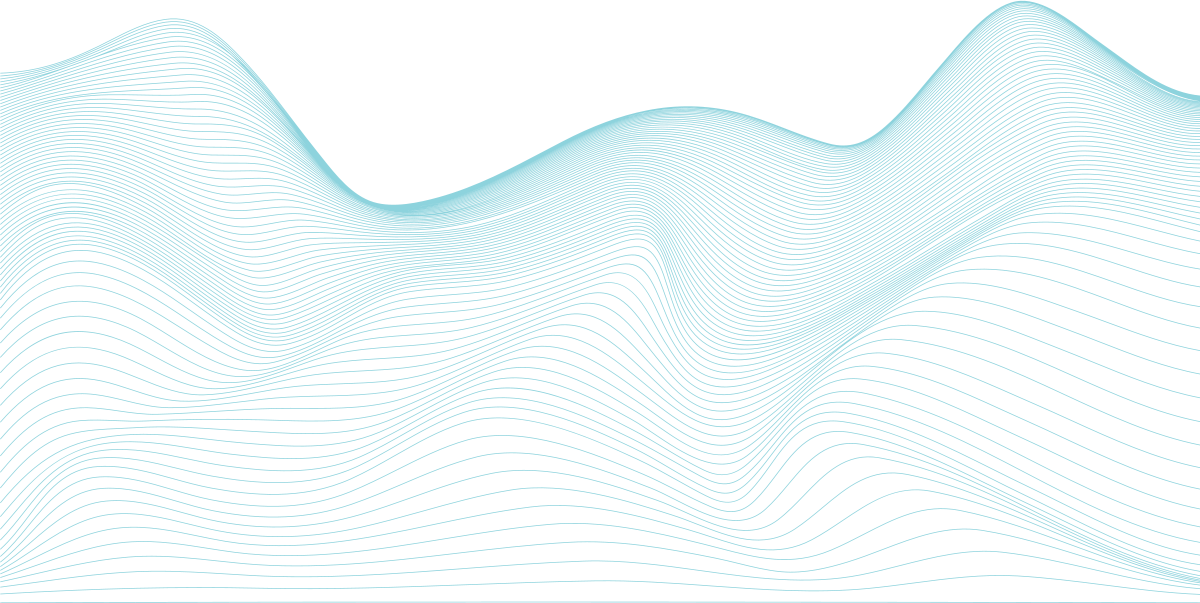 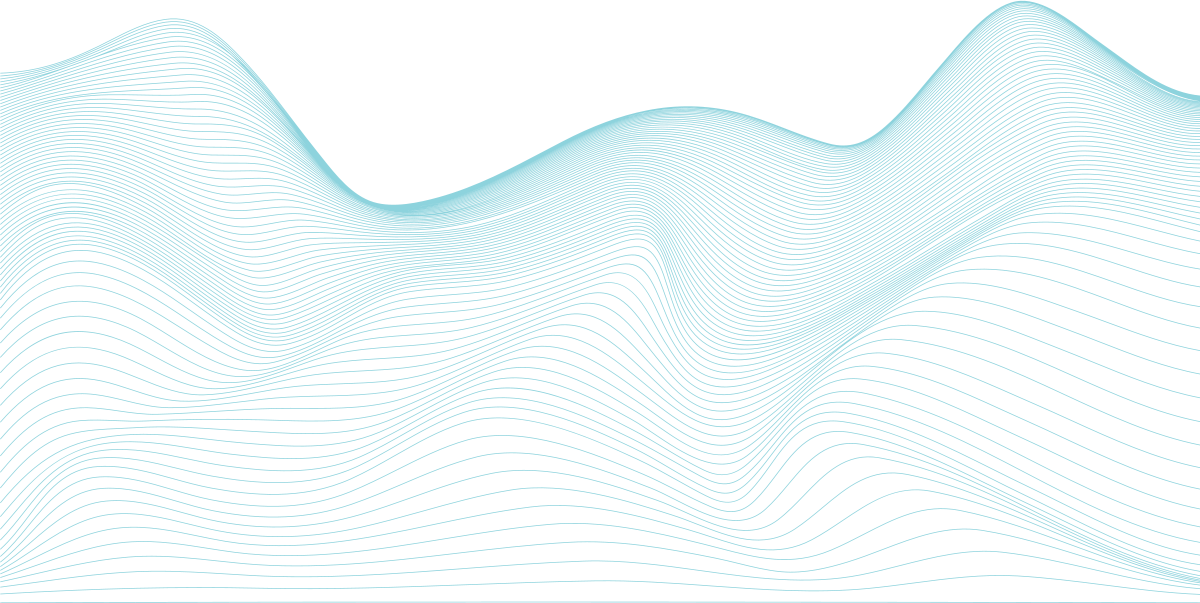 III. XÂY DỰNG CÔNG CỤ ĐÁNH GIÁ
3.1. ĐỐI TƯỢNG XÂY DỰNG CÔNG CỤ ĐÁNH GIÁ
- Đối tượng sử dụng công cụ đánh giá: Cán bộ quản lí, giáo viên các cơ sở GDMN lựa chọn, phát triển hoàn thiện, cụ thể hóa các tiêu chí đánh giá để phù hợp với mục đích, thời điểm, nội dung đánh giá theo thực tế sử dụng của cơ sở giáo dục mầm non
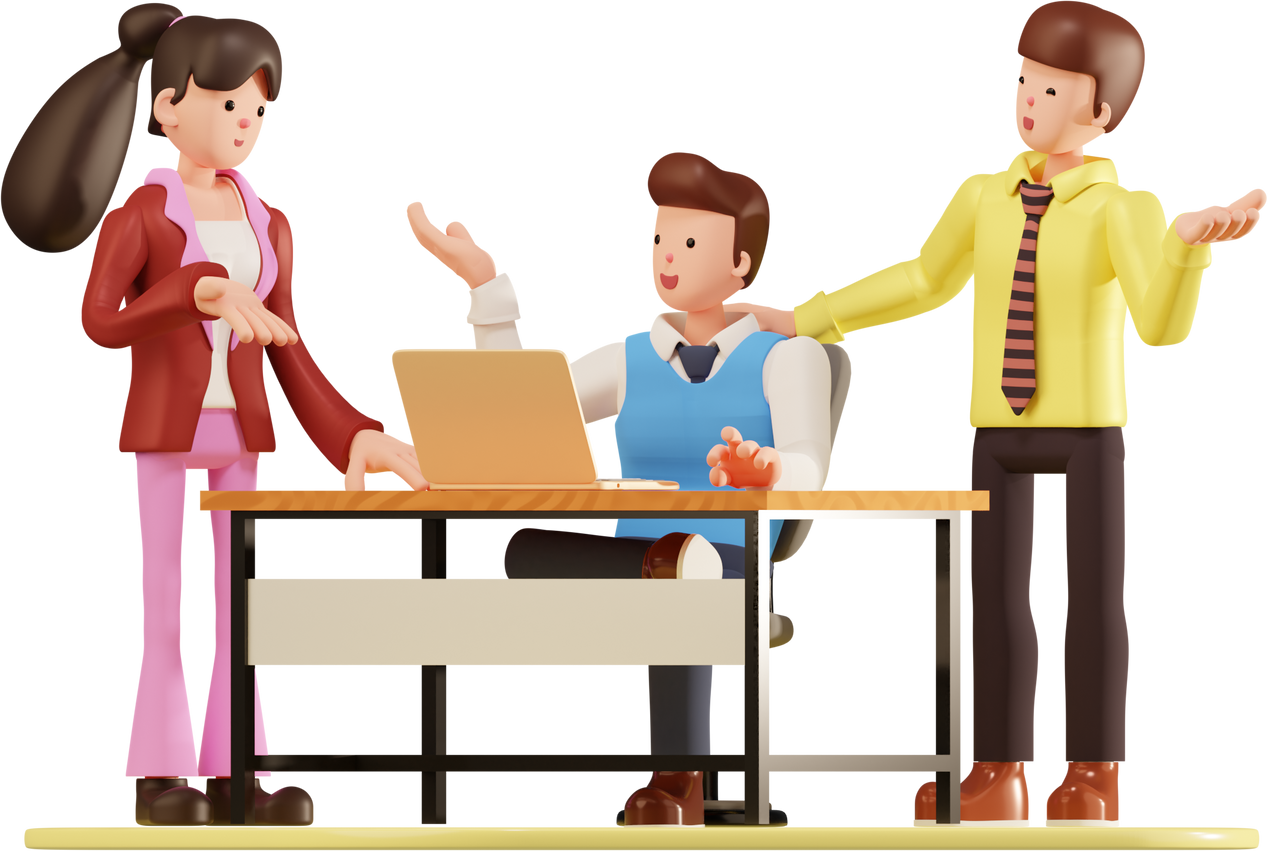 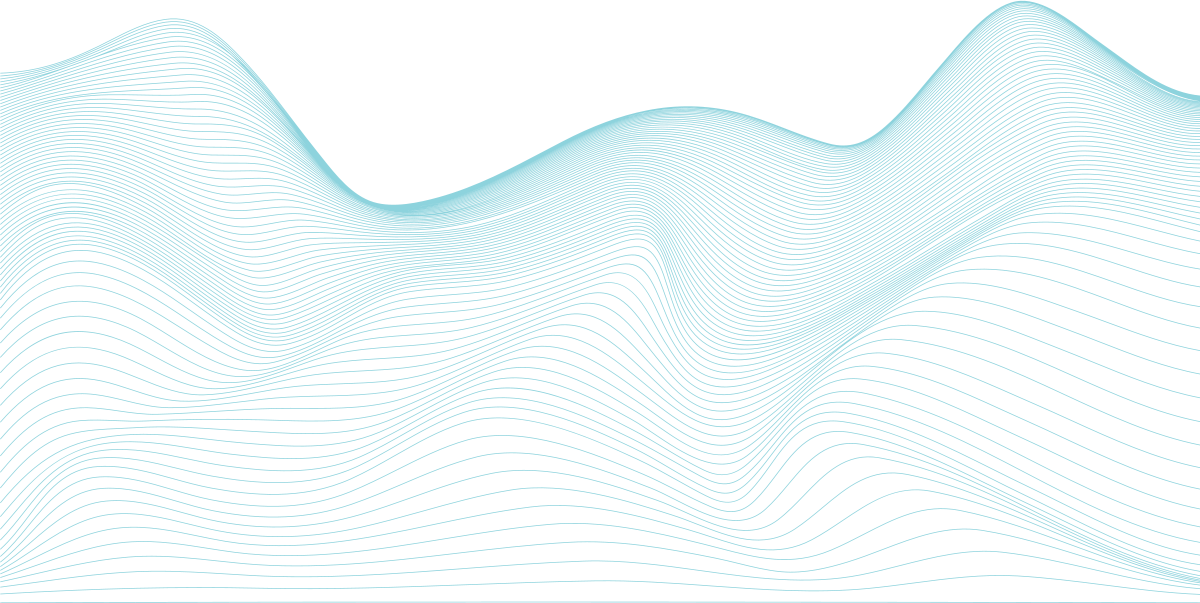 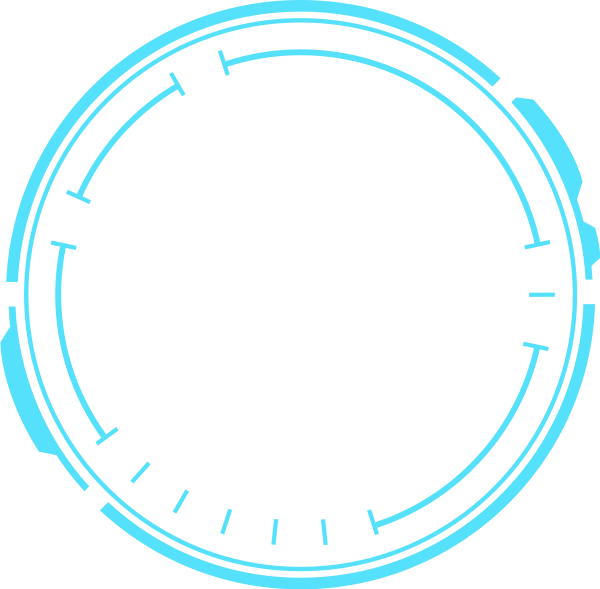 Công cụ đánh giá thực hiện Chương trình GDMN là hệ thống 55 tiêu chí của 05 nội dung (Có tiếp thu Bản GGA và xuất phát từ nhu cầu thực tiễn cấp học giáo dục mầm non)
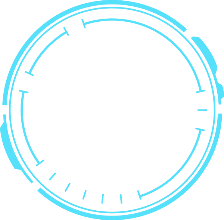 Đánh giá môi trường giáo dục gồm 9 tiêu chí.
1
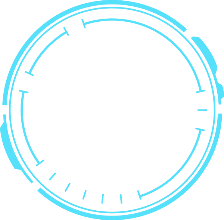 Đánh giá nội dung chương trình và phương pháp, hình thức giáo dục gồm 27 tiêu chí.
2
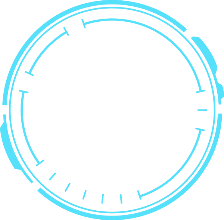 3
Đánh giá đội ngũ cán bộ quản lí, GV, nhân viên gồm 9 tiêu chí.
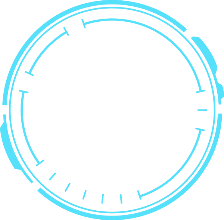 Đánh giá sự phối hợp với gia đình và cộng đồng gồm 4 tiêu chí.
4
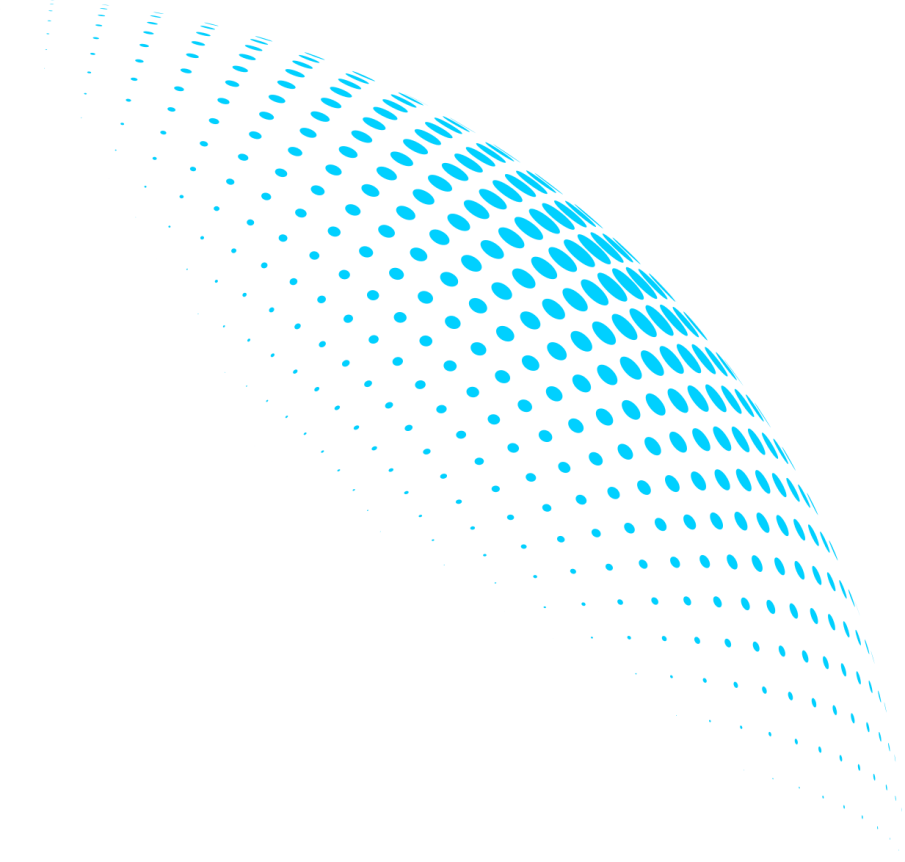 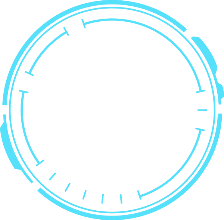 Đánh giá giáo dục hòa nhập và các mục tiêu phát triển bền vững gồm 6 tiêu chí.
5
3.2. NỘI DUNG CÔNG CỤ ĐÁNH GIÁ VIỆC THỰC HIỆN CHƯƠNG TRÌNH TRONG CÁC CƠ SỞ GIÁO DỤC MẦM NON
3.2.1. Môi trường giáo dục
Tiêu chuẩn 1: Môi trường vật chất
1
2
3
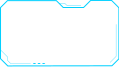 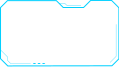 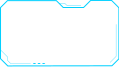 Môi trường giáo dục đảm bảo các điều kiện về y tế học đường và an toàn trường học
Môi trường trong nhóm lớp mang tính mở để kích thích tư duy và sự sáng tạo của trẻ
Môi trường thúc đẩy các thói quen tốt cho sức khỏe (vd: vệ sinh cá nhân)
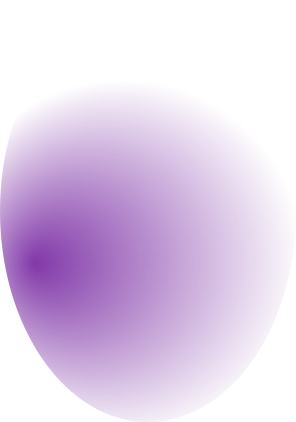 5
4
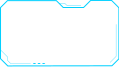 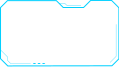 Môi trường ngoài trời mang tính mở đảm bảo cơ hội cho trẻ vận động, trải nghiệm với thiên nhiên
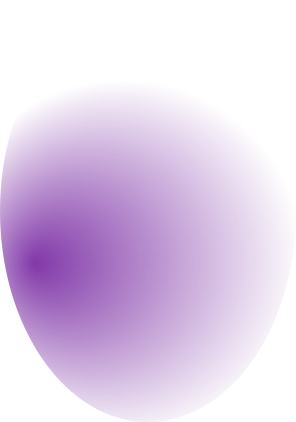 Thực hiện các mục tiêu phát triển bền vững.
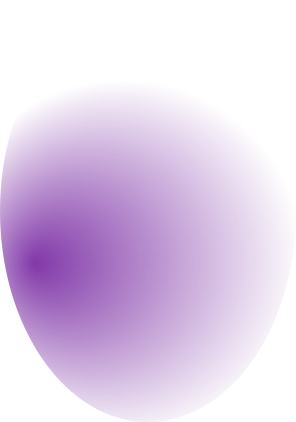 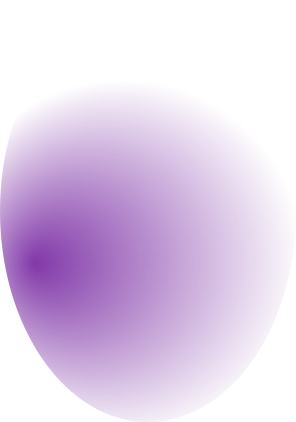 3.2.1. Môi trường giáo dục
Tiêu chuẩn 2: Môi trường xã hội
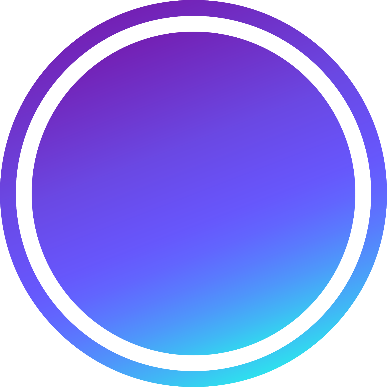 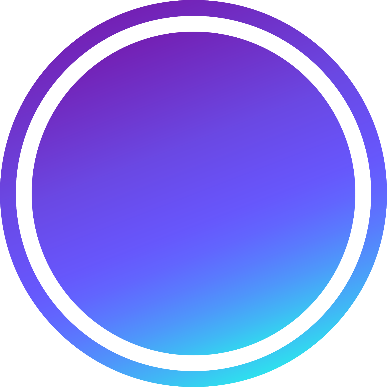 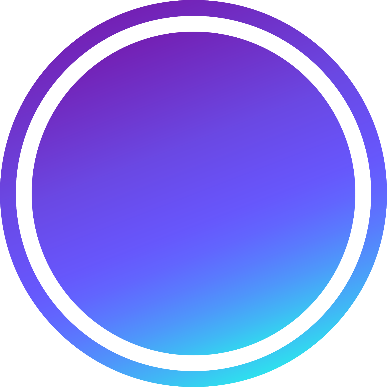 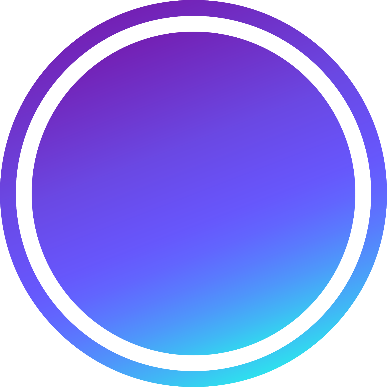 6
7
8
9
Bầu không khí lớp học ổn định, yên bình có tính xã hội và cảm xúc.
Môi trường tạo cho trẻ và giáo viên có cảm giác an toàn và cảm xúc tích cực.
Có các cơ hội tham gia hoạt động và tương tác giữa trẻ với trẻ, giữa trẻ với người lớn một cách thường xuyên và tích cực.
Tất cả trẻ cùng tham gia lập kế hoạch và sắp xếp môi trường giáo dục.
3.2.2. Nội dung chương trình và phương pháp, hình thức giáo dục
Tiêu chuẩn 3: Đánh giá nội dung chương trình giáo dục nhà trường
Thể hiện các mục tiêu nuôi dưỡng, chăm sóc, giáo dục trẻ; phản ánh được kết quả mong đợi, đáp ứng với sự phát triển của trẻ theo giai đoạn, thời điểm phù hợp và theo Chương trình Giáo dục mầm non; và có thể điều chỉnh phù hợp với hoàn cảnh thực tế.
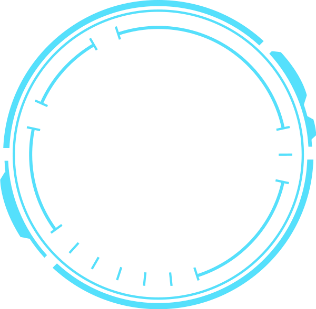 10
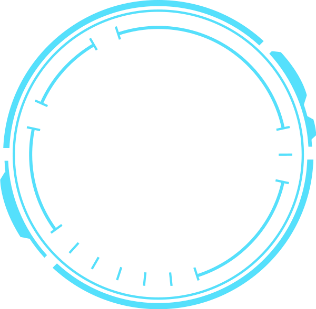 Thể hiện nội dung nuôi dưỡng, chăm sóc, giáo dục theo Chương trình Giáo dục mầm non, phát triển chương trình phù hợp với sự phát triển của trẻ và điều kiện thực tế của địa phương, cơ sở giáo dục mầm non, nhóm/lớp.
11
KẾ HOẠCH NĂM HỌC
Có dự kiến chủ đề, các sự kiện, ngày hội, ngày lễ (đối với trẻ từ 24 - 36 tháng tuổi và trẻ mẫu giáo theo từng độ tuổi), thời gian thực hiện phù hợp với khả năng của trẻ và điều kiện thực tế của địa phương, cơ sở giáo dục mầm non, nhóm/lớp; dự kiến về cơ sở vật chất, đồ dùng, đồ chơi, học liệu,…) phù hợp với kế hoạch nuôi dưỡng, chăm sóc, giáo dục trong từng giai đoạn.
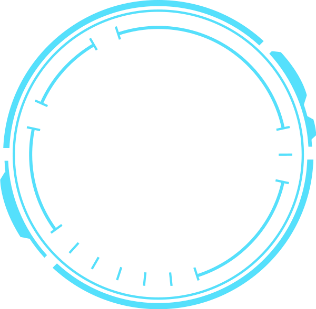 12
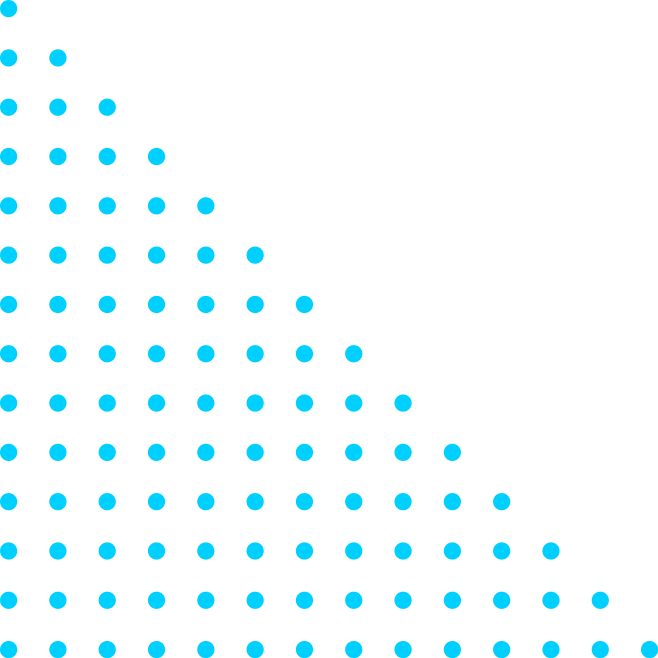 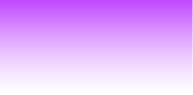 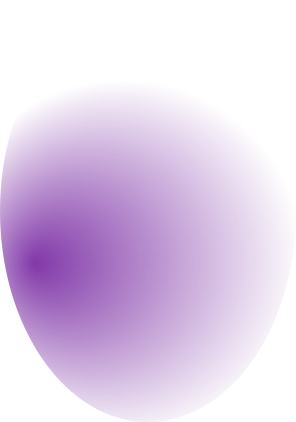 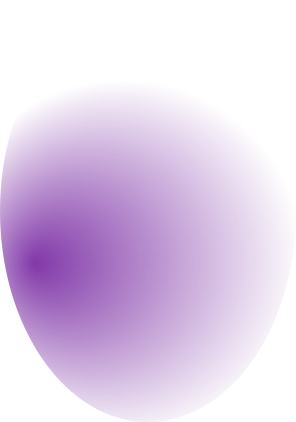 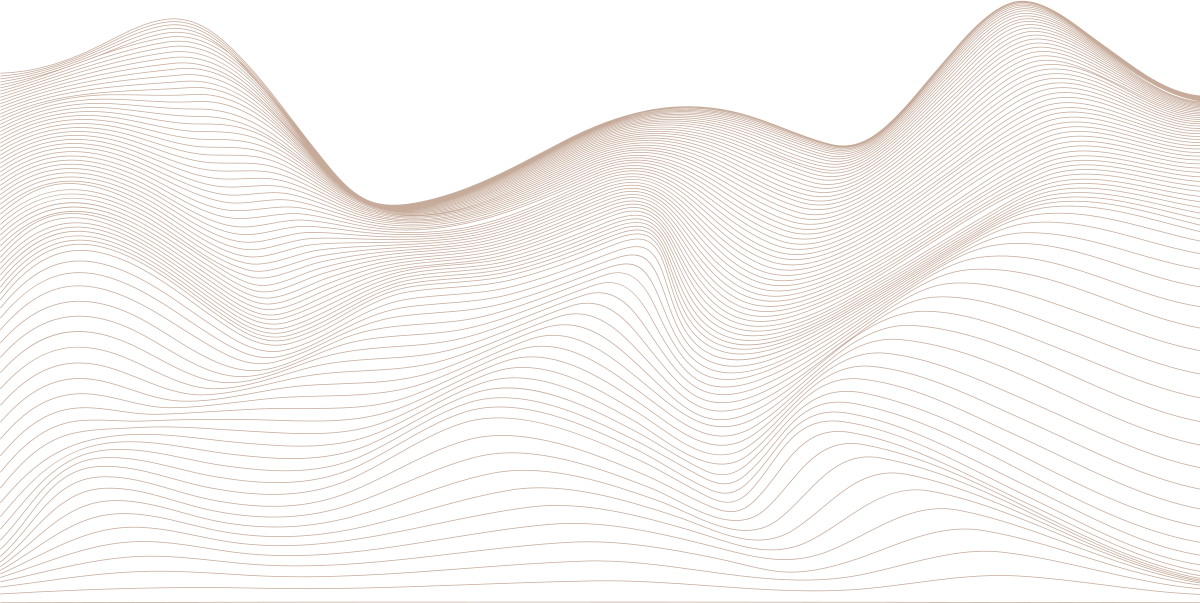 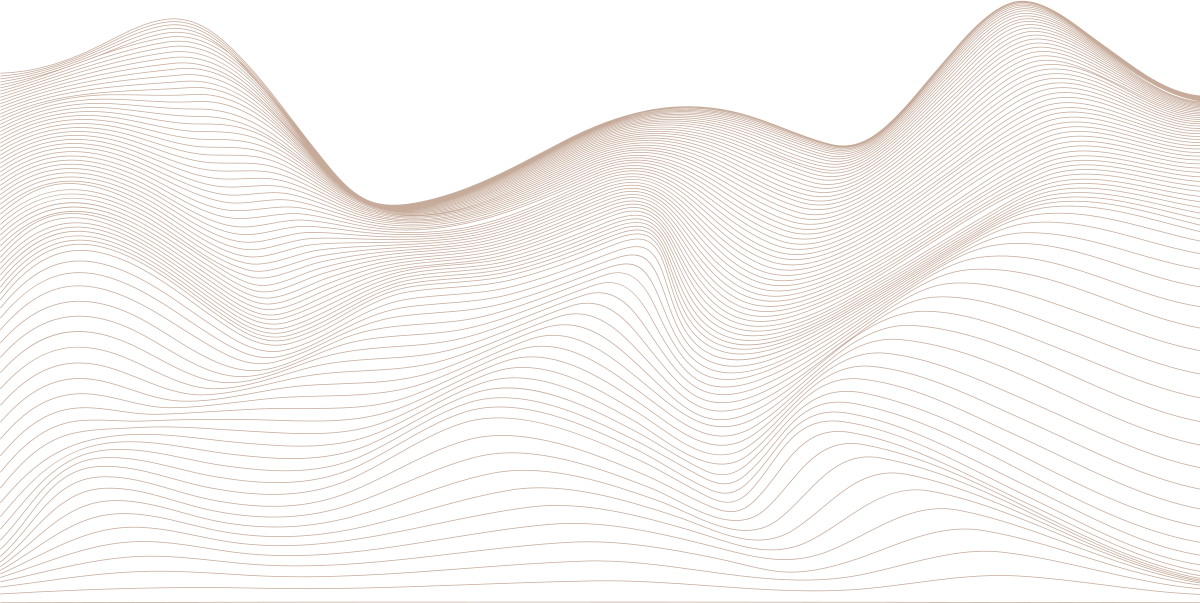 3.2.2. Nội dung chương trình và phương pháp, hình thức giáo dục
Tiêu chuẩn 3: Đánh giá nội dung chương trình giáo dục nhà trường
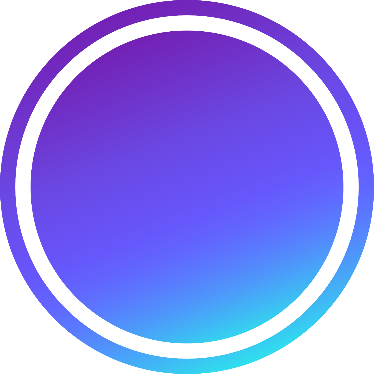 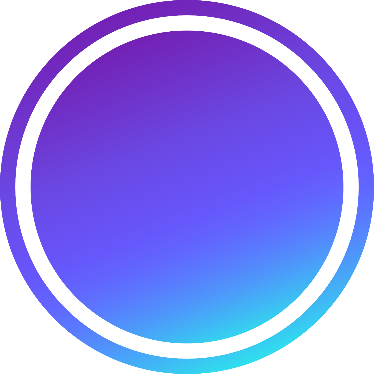 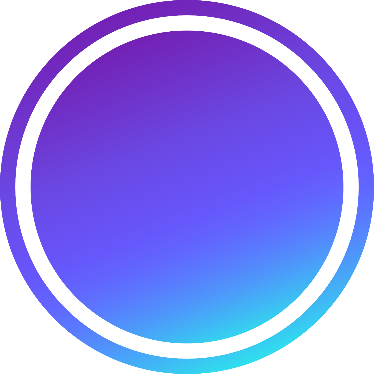 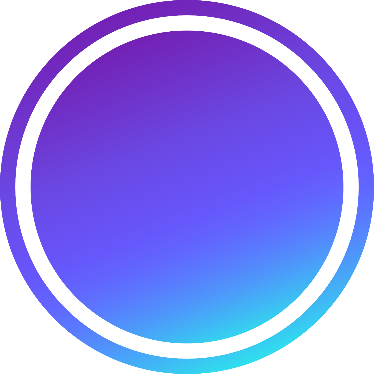 16
14
15
13
Có thể điều chỉnh cho phù hợp với thực tế, có thể điều chỉnh để phù hợp với nhu cầu, hứng thú, khả năng của trẻ, hoàn cảnh thực tế và tình trạng dinh dưỡng, sức khoẻ của trẻ.
Thể hiện các nội dung và các hoạt động nuôi dưỡng, chăm sóc, giáo dục phù hợp với hiểu biết, nhu cầu, hứng thú, khả năng của trẻ trong độ tuổi và điều kiện thực tế của địa phương, cơ sở giáo dục mầm non, nhóm / lớp; phù hợp với kế hoạch năm học/ chủ đề/ tháng.
Thể hiện kết hợp hài hoà giữa nuôi dưỡng, chăm sóc và giáo dục.
Thể hiện các mục tiêu nuôi dưỡng, chăm sóc, giáo dục cụ thể phù hợp với sự phát triển của trẻ và theo giai đoạn của kế hoạch năm học/ chủ đề/ tháng
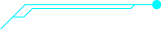 3.2.2. Nội dung chương trình và phương pháp, hình thức giáo dục

Tiêu chuẩn 3: Đánh giá nội dung chương trình giáo dục nhà trường
KẾ HOẠCH NGÀY
17
Thể hiện cụ thể các nội dung và hoạt động phù hợp với kế hoạch chủ đề/ tháng/ tuần, nhu cầu, hứng thú của trẻ vàhoàn cảnh thực tế
KẾ HOẠCH NGÀY
18
Thể hiện các nội dung/ hoạt động giáo dục mang tính tích hợp và tạo cơ hội cho trẻ được chơi, khám phá, trải nghiệm thực tế, giải quyết vấn đề và sáng tạo…
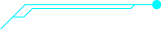 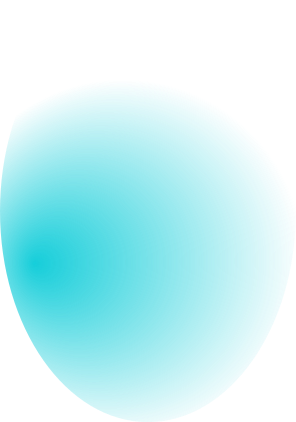 3.2.2. Nội dung chương trình và phương pháp, hình thức giáo dục
Tiêu chuẩn 4: Đánh giá tổ chức thực hiện chương trình giáo dục (tổ chức hoạt động nuôi dưỡng, chăm sóc, giáo dục)
- Đánh giá tổ chức hoạt động nuôi dưỡng và chăm sóc sức khoẻ: 6
19
20
21
Tổ chức ngủ cho trẻ đảm bảo theo quy định
Xây dựng chế độ ăn, khẩu phần ăn phù hợp với độ tuổi trẻ và bảo đảm vệ sinh an toàn thực phẩm.
Số bữa ăn và thời điểm tổ chức các bữa ăn trong ngày tại cơ sở giáo dục mầm non đảm bảo đúng quy định, khoa học, phù hợp.
22
23
24
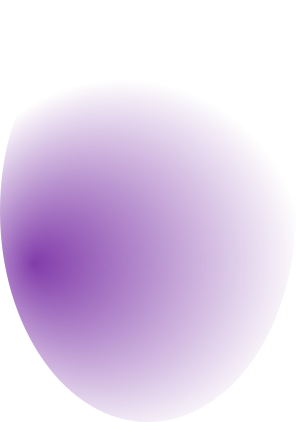 Tổ chức giờ ăn cho trẻ an toàn, khoa học, tạo cảm giác thoải mái giúp trẻ ăn ngon miệng, hết suất
Vệ sinh cá nhân và vệ sinh môi trường tại nhóm / lớp, cơ sở giáo dục mầm non được đảm bảo
Chăm sóc sức khoẻ và an toàn được đảm bảo theo quy định
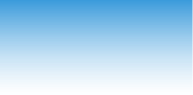 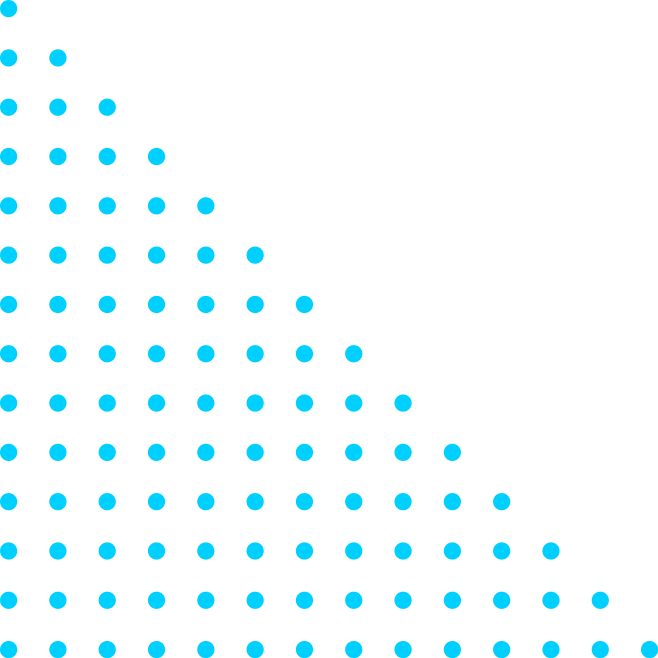 3.2.2. Nội dung chương trình và phương pháp, hình thức giáo dục
Tiêu chuẩn 4: Đánh giá tổ chức thực hiện chương trình giáo dục (tổ chức hoạt động nuôi dưỡng, chăm sóc, giáo dục)
- Đánh giá tổ chức hoạt động chơi - tập ở nhà trẻ; hoạt động học ở mẫu giáo
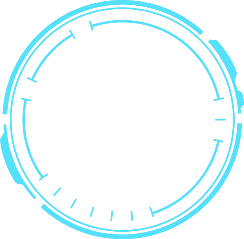 25
Xác định mục đích hoạt động phù hợp.
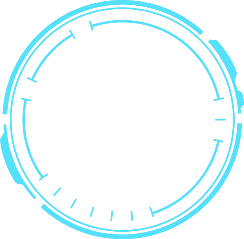 26
Môi trường, địa điểm và đồ dùng, đồ chơi phục vụ hoạt động phù hợp.
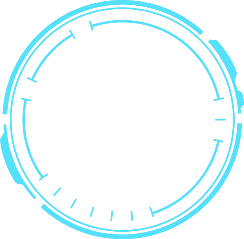 27
Kĩ năng và phương pháp tổ chức hoạt động phù hợp, linh hoạt, sáng tạo
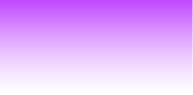 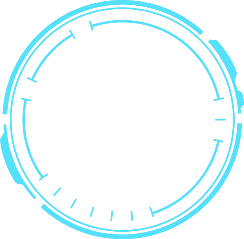 Hình thức và thời gian tổ chức các hoạt động phù hợp.
28
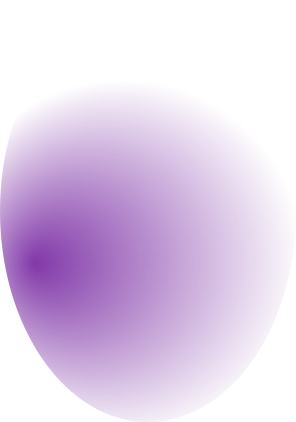 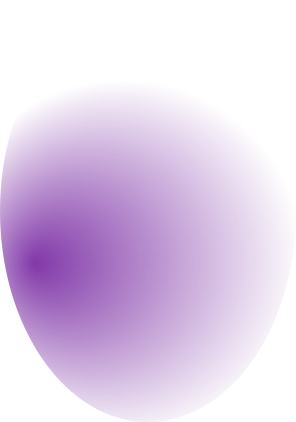 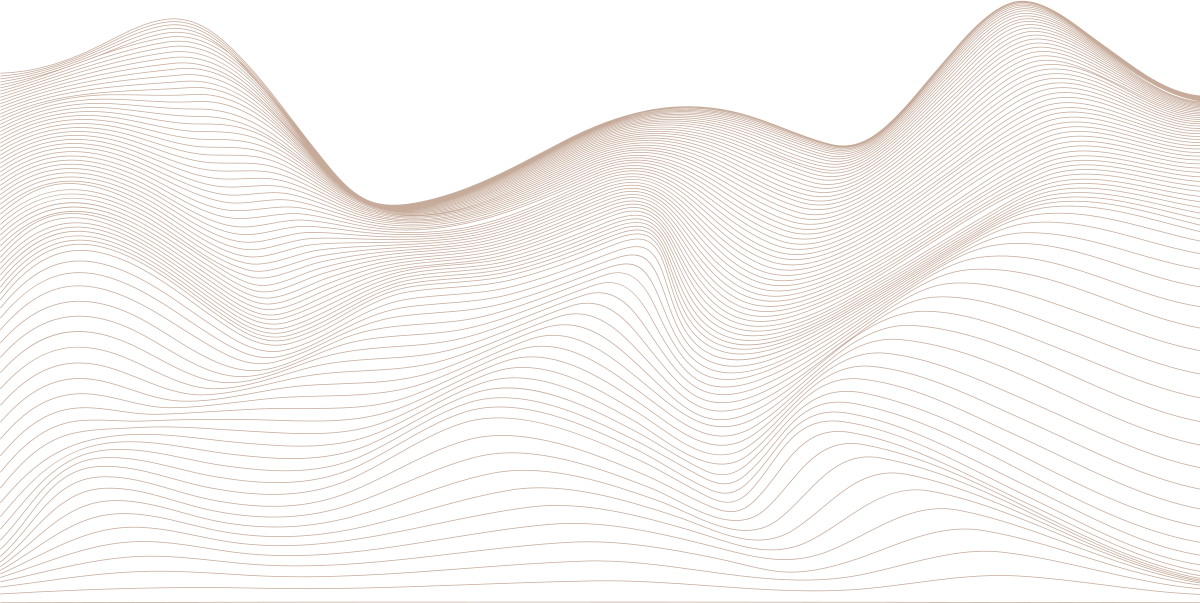 3.2.2. Nội dung chương trình và phương pháp, hình thức giáo dục
Tiêu chuẩn 4: Đánh giá tổ chức thực hiện chương trình giáo dục (tổ chức hoạt động nuôi dưỡng, chăm sóc, giáo dục)
- Đánh giá tổ chức hoạt động chơi
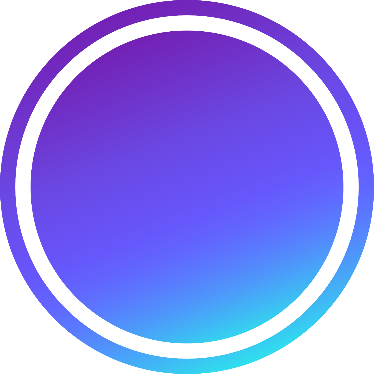 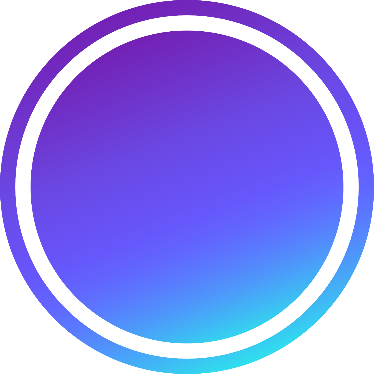 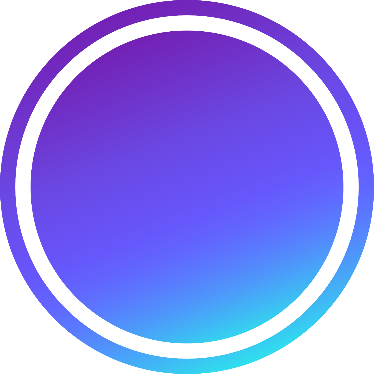 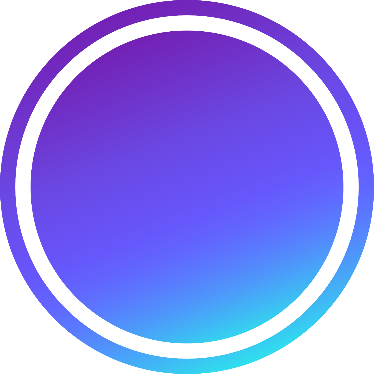 29
30
31
32
Hình thức và thời gian tổ chức các hoạt động phù hợp.
Trẻ được lựa chọn chơi theo nhu cầu, khả năng của mình.
Phương pháp tổ chức hoạt động chơi phù hợp, linh hoạt, đáp ứng khả năng và nhu cầu của trẻ.
Xác định mục đích, lựa chọn trò chơi, nội dung chơi phù hợp với kinh nghiệm và khả năng củanhóm ttrẻ/cá nhân trẻ.
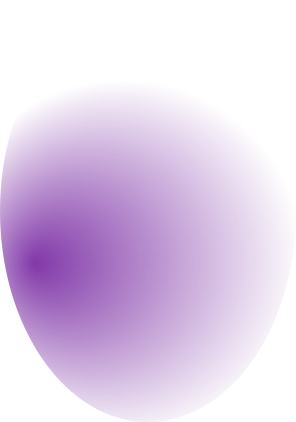 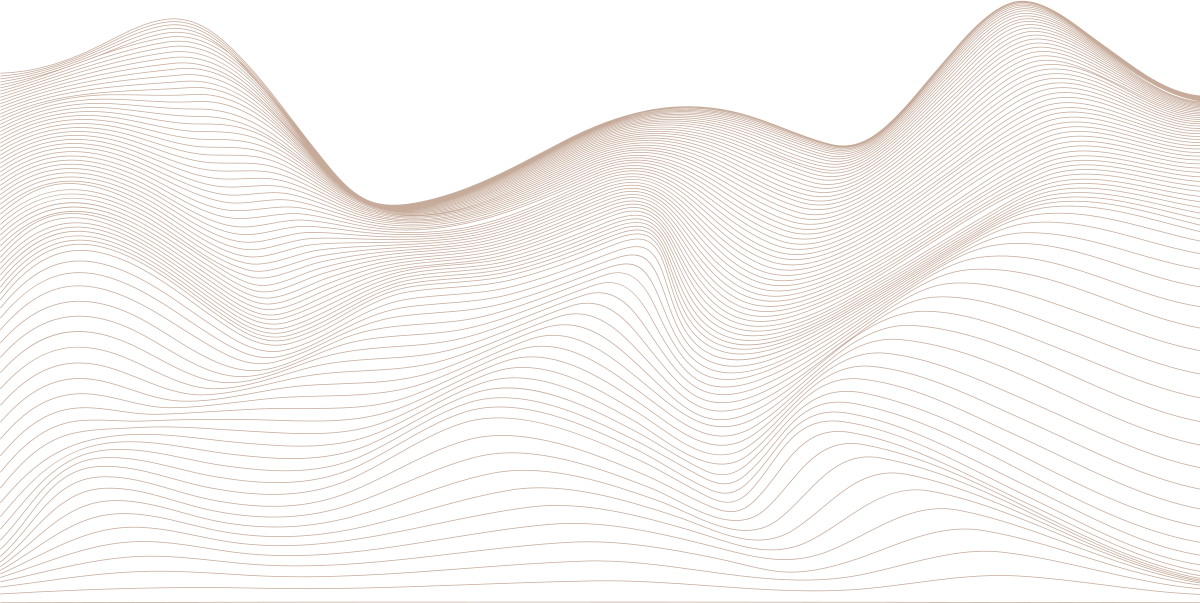 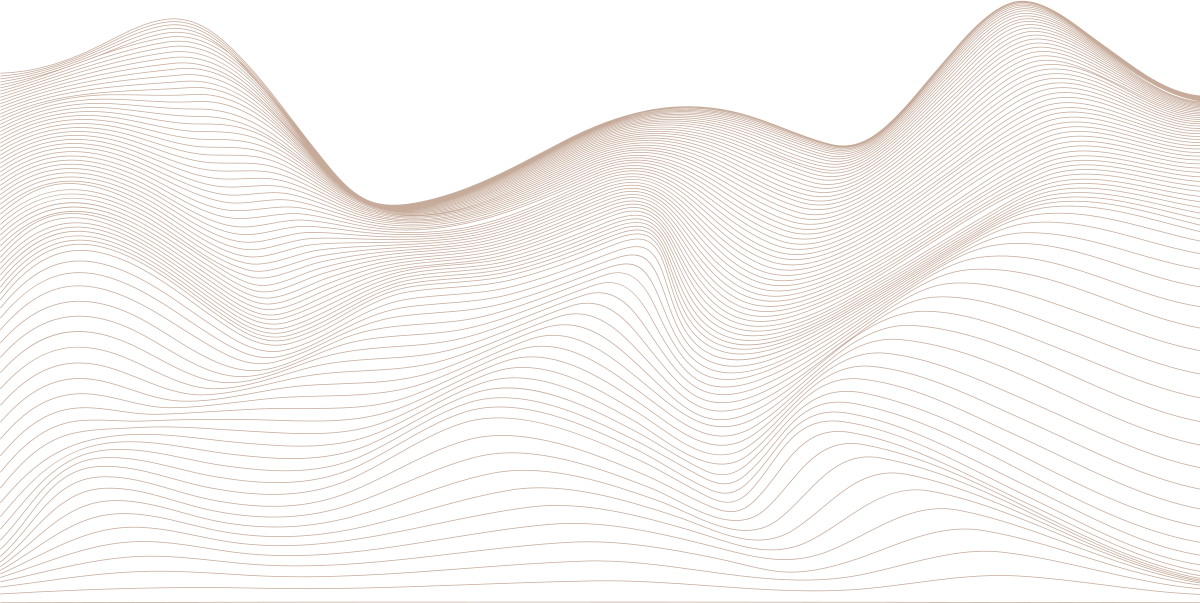 3.2.2. Nội dung chương trình và phương pháp, hình thức giáo dục
Tiêu chuẩn 5: Đánh giá việc đánh giá sự phát triển của trẻ
34
33
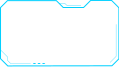 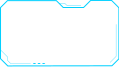 Kế hoạch chăm sóc, giáo dục của nhà trường, nhóm /lớpthể hiện rõ mục đích, nội dung, phương pháp, thời điểm và căn cứ đánh giá sự phát triển của trẻ.
Đánh giá khách quan và chính xác về khả năng của từng trẻ để có tác động phù hợp và tôn trọng những gì trẻ đang có.
36
35
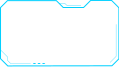 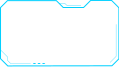 Kết quả đánh giá được dùng để điều chỉnh kế hoạch, môi trường và hoạt động giáo dục.
Kết quả, thông tin đánh giá sự phát triển của trẻ được lưu giữ trong hồ sơ của trẻ.
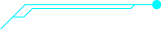 3.2.3. Đội ngũ cán bộ quản lí, giáo viên, nhân viên
Tiêu chuẩn 6: Hiểu biết về sự phát triển của trẻ, nắm vững các nguyên tắc giáo dục được thể hiện qua tổ chức thực hiện chương trình
Có hiểu biết về sự phát triển của trẻ và các nguyên tắc giáo dục trẻ.
37
Giáo viên / người chăm sóc trẻ sử dụng hợp lí không gian, nguyên vật liệu và thời gian để đáp ứng nhu cầu của trẻ và chương trình cụ thể.
38
Giáo viên /người chăm sóc trẻ tự rút kinh nghiệm và thực hiện các điều chỉnh thích hợp.
39
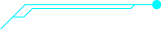 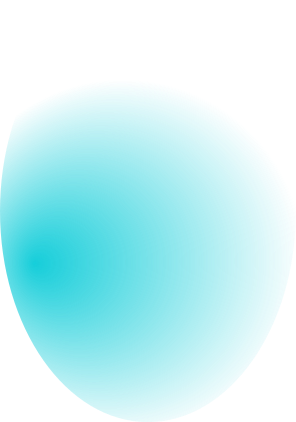 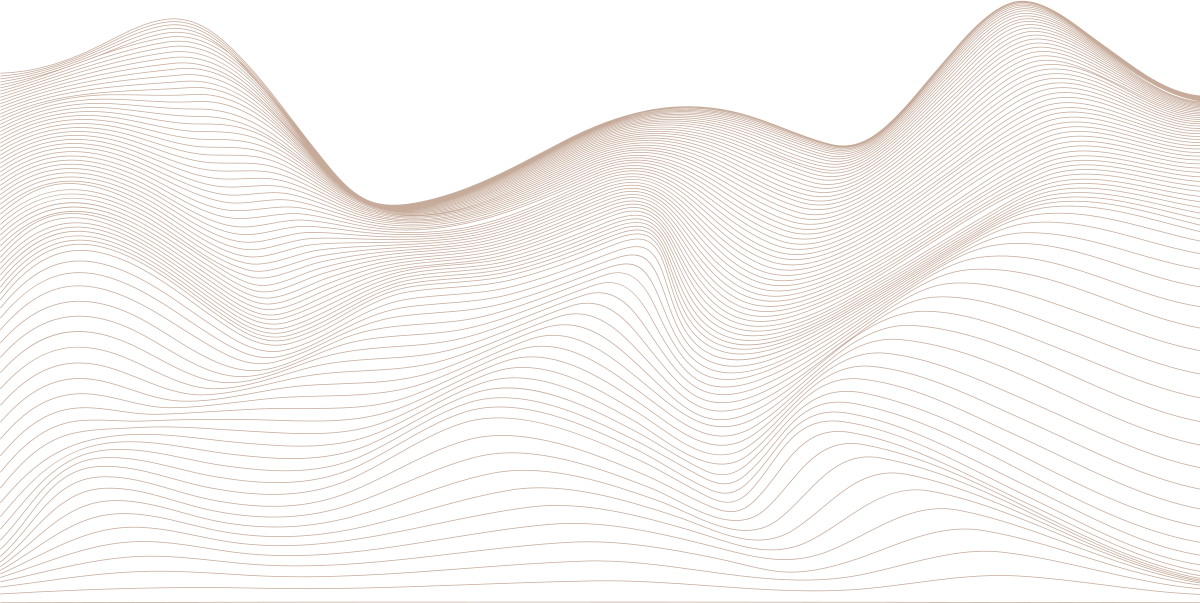 3.2.3. Đội ngũ cán bộ quản lí, giáo viên, nhân viên
Tiêu chuẩn 7: Khả năng làm việc, nghiệp vụ sư phạm và đạo đức nghề nghiệp
40
41
42
Giáo viên/ người chăm sóc trẻ cùng tham gia các hoạt động, trao đổi chuyên môn và phối hợp với đồng nghiệp, các bên liên quan.
Giáo viên/người chăm sóc trẻ yêu thương, tôn trọng, quan tâm, hỗ trợ trẻ kịp thời
Có khả năng xác định mục tiêu, lập kế hoạch và huy động các nguồn lực để triển khai các hoạt động giáo dục của trường lớp.
43
44
45
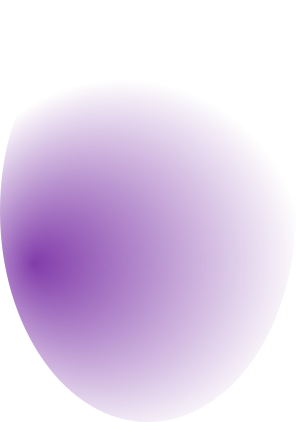 Vận dụng công nghệ số trong tìm hiểu, lập kế hoạch và thiết kế các hoạt động, quan sát và báo cáo về các hoạt động giáo dục trẻ.
Giáo viên/người chăm sóc trẻ tôn trọng trẻ, văn hoá và hoàn cảnh gia đình của trẻ.
Giáo viên/người chăm sóc là những người bênh vực, bảo vệ trẻ.
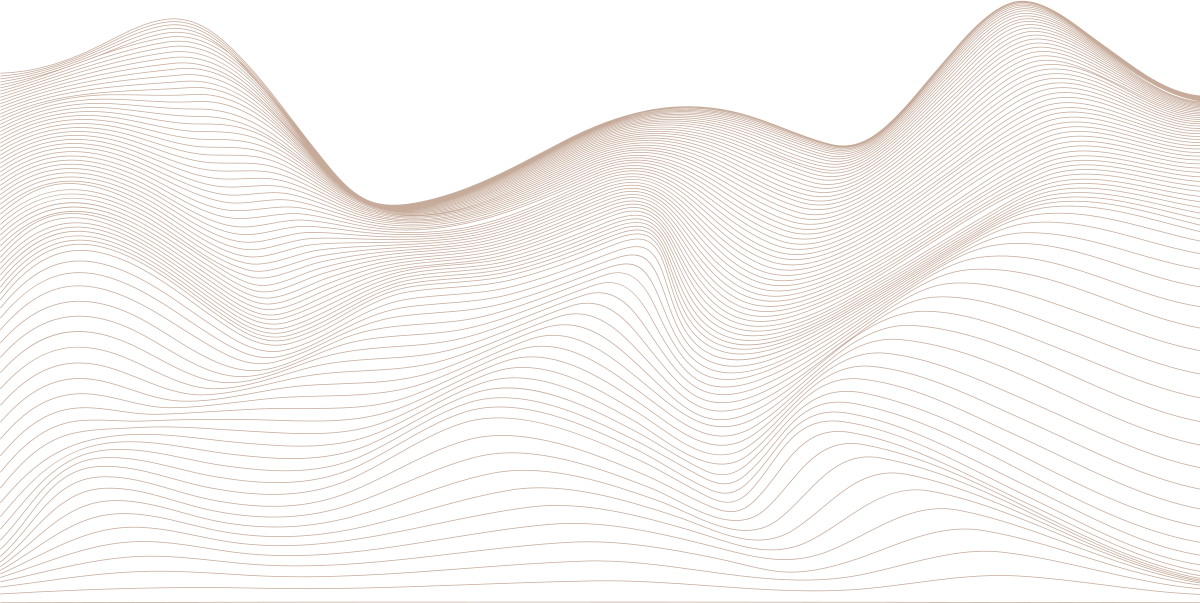 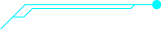 3.2.4. Phối hợp với gia đình và cộng đồng
Tiêu chuẩn 8: Các định hướng, quy định về công tác phối hợp giữa nhà trường và gia đình, cộng đồng
Nhà trường có mục tiêu, định hướng trong công tác tăng cường sự phối hợp giữa nhà trường, gia đình và cộng đồng.
46
Nhà trường có các quy định về sự phối hợp hỗ trợ trực tiếp cho gia đình trẻ hoặc kết nối với các nguồn lực khác trong cộng đồng về nuôi dưỡng, chăm sóc sức khoẻ và giáo dục trẻ.
47
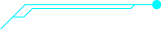 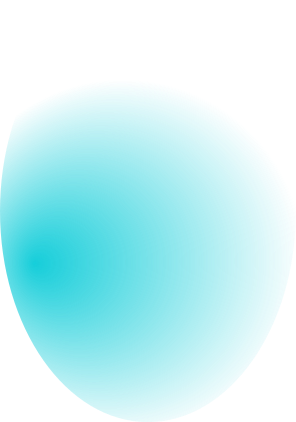 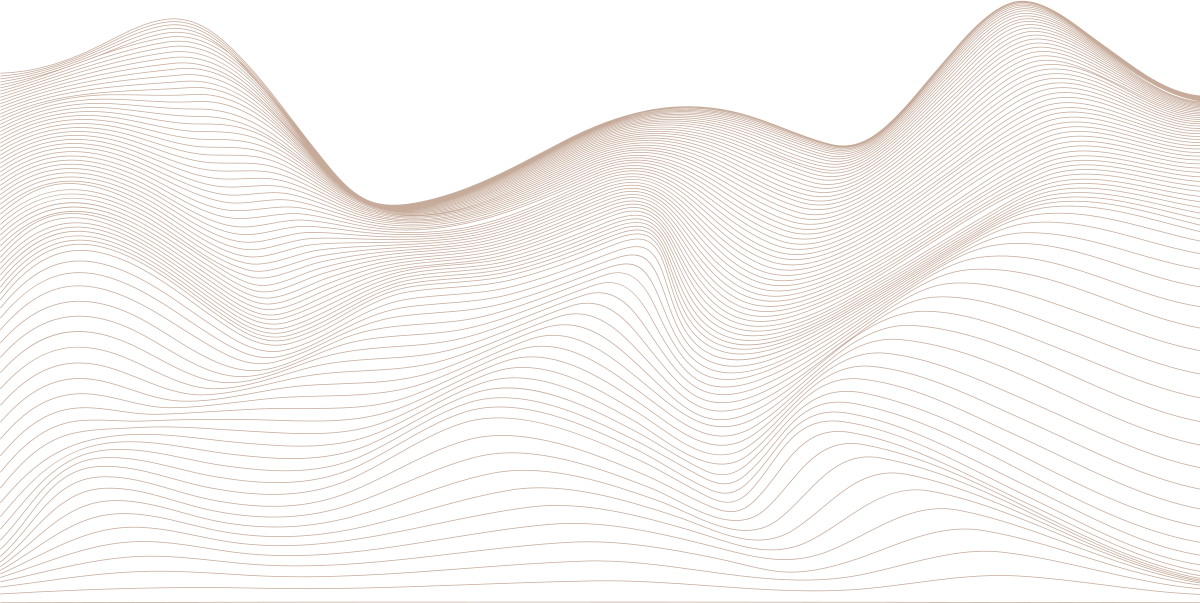 3.2.4. Phối hợp với gia đình và cộng đồng
Tiêu chuẩn 9: ·Hỗ trợ, phối hợp trong bảo vệ trẻ và hướng dẫn để cha mẹ / người chăm sóc trẻ tham gia vào việc nuôi dưỡng, chăm sóc, giáo dục trẻ
49
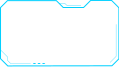 44488
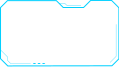 49: Nhà trường duy trì, khuyến khích và thường xuyên tạo cơ hội hợp tác với gia đình, cộng đồng trong công tác chăm sóc, nuôi dưỡng, giáo dục trẻ
50
48: Kế hoạch chăm sóc, giáo dục của nhà trường có các nội dung thông tin hướng dẫn để cha mẹ trẻ/người chăm sóc trẻ, cộng đồng tham gia vào việc nuôi dưỡng, chăm sóc, giáo dục trẻ.
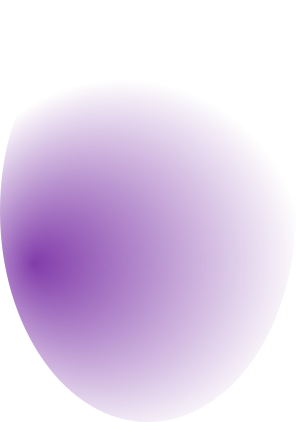 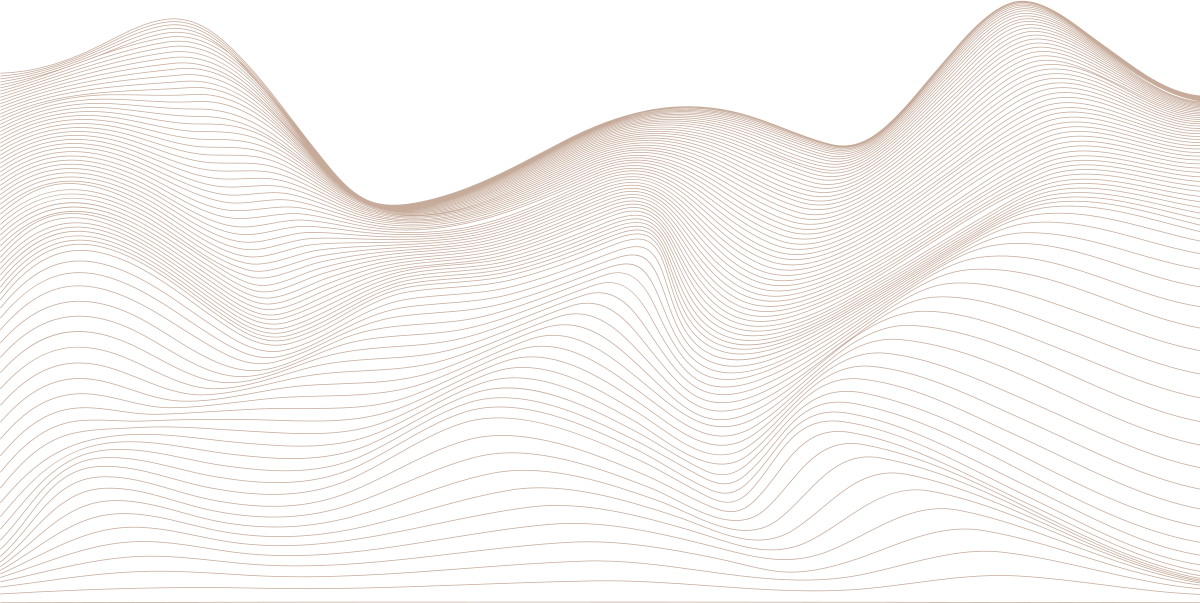 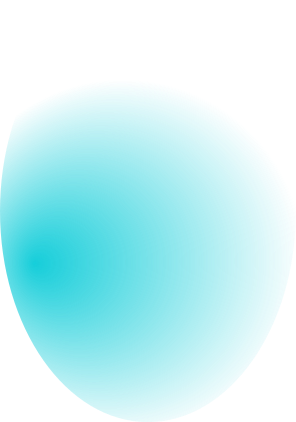 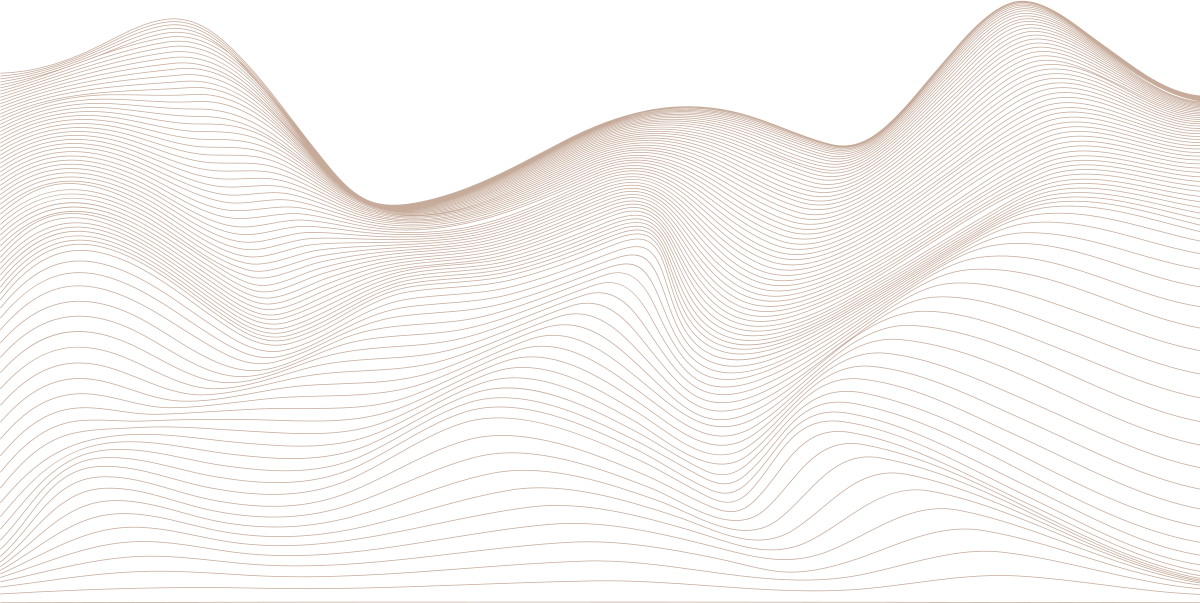 3.2.4. Phối hợp với gia đình và cộng đồng
Nhà trường duy trì, khuyến khích và thường xuyên tạo cơ hội hợp tác với gia đình, cộng đồng trong công tác chăm sóc, nuôi dưỡng, giáo dục trẻ
49
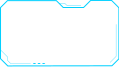 48
50
50: Tất cả trẻ em đều có cơ hội tham gia các hoạt động giáo dục một cách bình đẳng
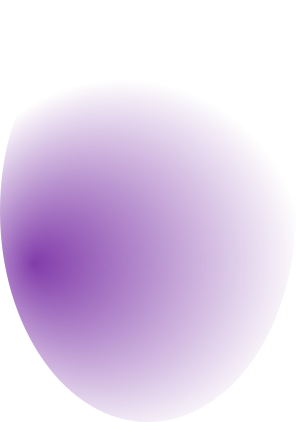 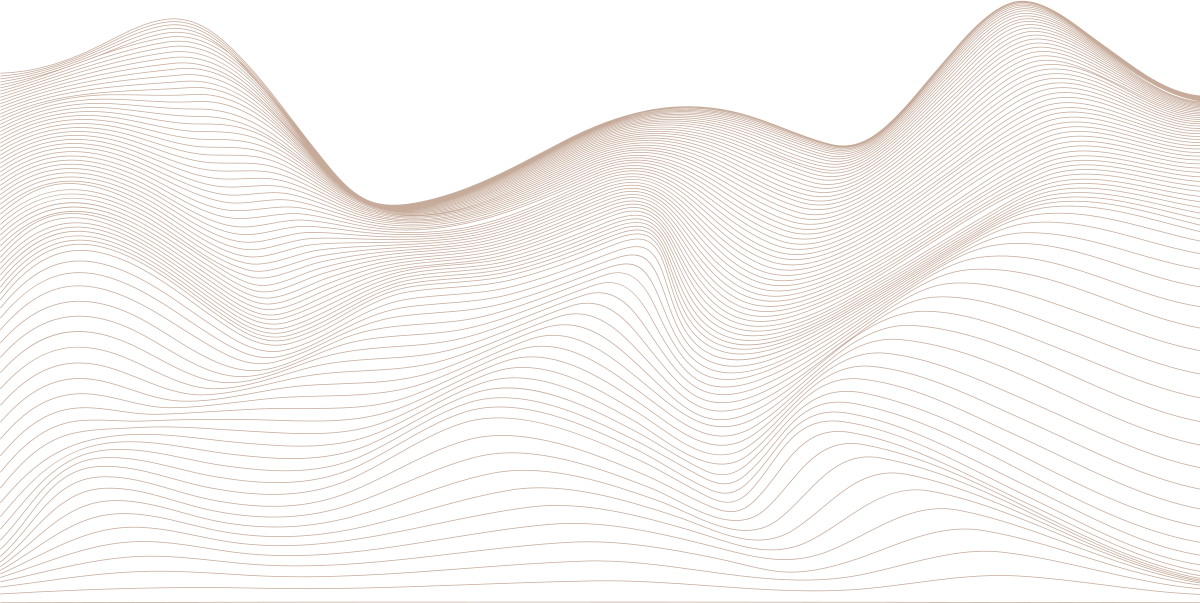 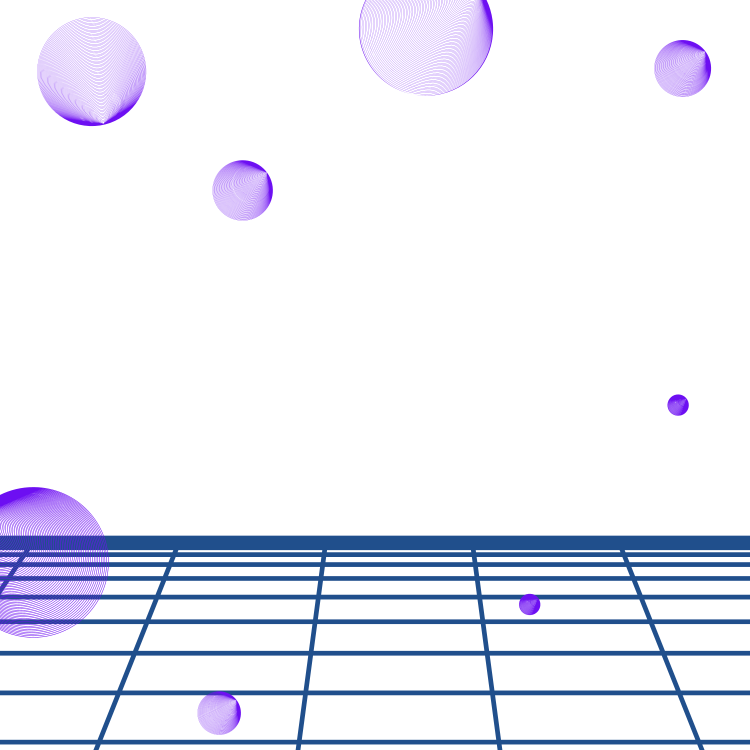 3.2.5. Giáo dục hoà nhập và các mục tiêu phát triển bền vững 
Tiêu chuẩn 11: Đội ngũ / nhân lực và các hoạt động giám sát, phối hợp hỗ trợ giáo dục hoà nhập
51
52
53
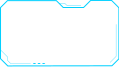 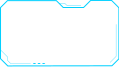 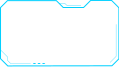 Các thành viên và/hoặc nhà chuyên môn trong đơn vị thực hiện CTGD có khả năng xác định nhu cầu đặc biệt của trẻ hoặc có nhà chuyên môn đáp ứng được yêu cầu về kĩ năng trên.
Có nhóm cha mẹ trẻ khuyết tật, cán bộ chương trình và / hoặc các chuyên gia khác làm việc cùng nhau nhằm đáp ứng nhu cầu cụ thể của trẻ.
Chủ trì và triển khai các hoạt động giáo dục trẻ khuyết tật tại nhà trường.
54
55
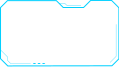 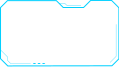 GV phối hợp với NV hỗ trợ, các nhà chuyên môn có kế hoạch giáo dục dựa theo cá nhân từng trẻ, thích ứng và điều chỉnh để đáp ứng các nhu cầu chăm sóc, giáo dục riêng của những trẻ có nhu cầu đặc biệt.
Thông tin chương trình được trao đổi với cha mẹ/người giám sát trẻ, gia đình và các nhóm trong cộng đồng.
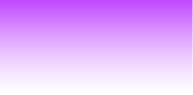 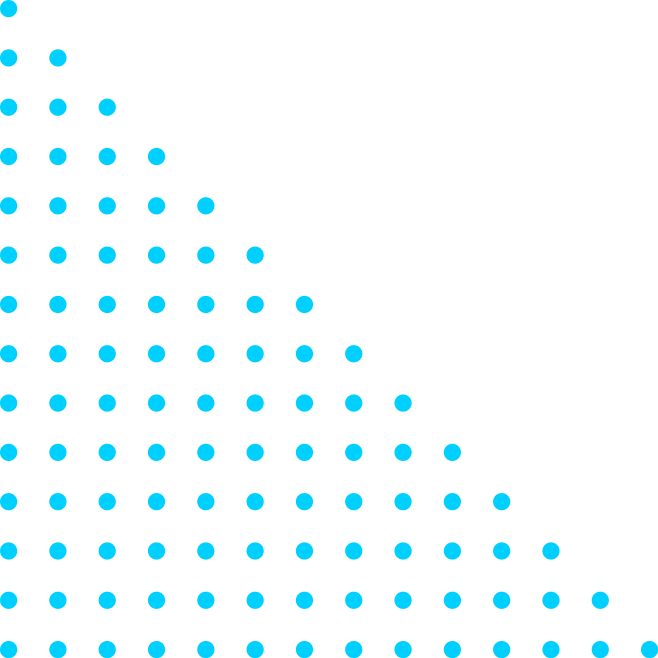 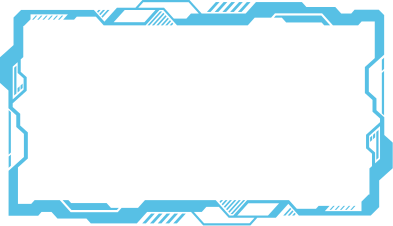 PHẦN 2
HƯỚNG DẪN SỬ DỤNG CÔNG CỤ ĐÁNH GIÁ
VIỆC THỰC HIỆN CHƯƠNG TRÌNH TRONG
 CÁC CƠ SỞ GDMN
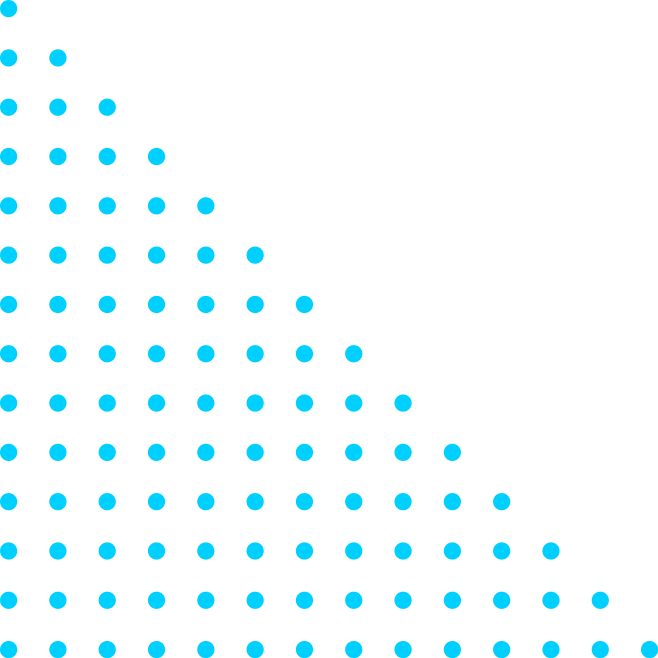 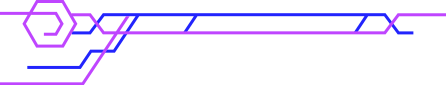 Đánh giá một phần
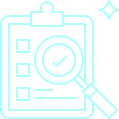 Người đánh giá lựa chọn một phần nội dung trong công cụ đánh giá để triển khai đánh giá theo mục đích ban đầu xác định.
Đánh giá toàn phần
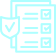 Người đánh giá căn cứ vào các chỉ số trong công cụ đánh giá để đánh giá toàn bộ việc thực hiện Chương trình giáo dục mầm non.
I. NGUYÊN TẮC SỬ DỤNG VÀ PHÁT TRIỂN CÔNG CỤ ĐÁNH GIÁ
Căn cứ vào điều kiện thực tế của cơ sở GDMN
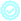 Người đánh giá được phép phát triển (thêm các chỉ số đánh giá) để đạt mục đích ban đầu xác định.
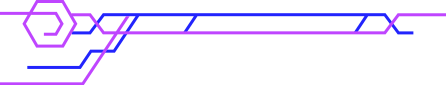 Nếu một mục không có trong chương trình
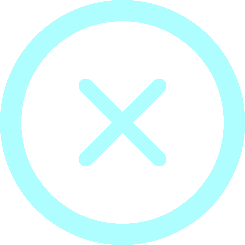 Phải đánh giá “Không có” và nhận xét là KHÔNG ÁP DỤNG
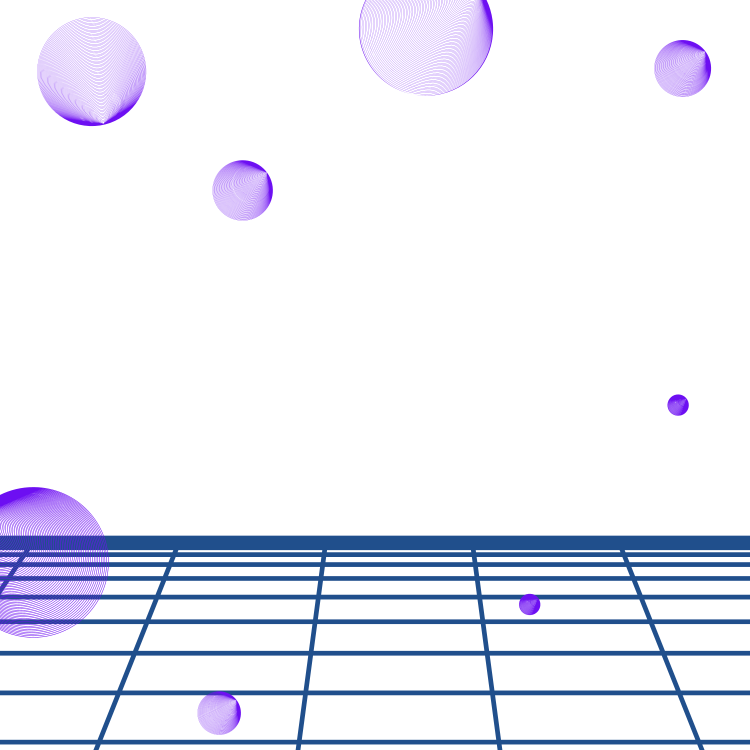 II. HƯỚNG DẪN SỬ DỤNG CÔNG CỤ ĐÁNH GIÁ
2.1.Các mức độ đánh giá
MỨC ĐỘ ĐÁNH GIÁ
Luôn luôn quan sát được
Rất tốt (1)
Tốt (2)
Thường quan sát được
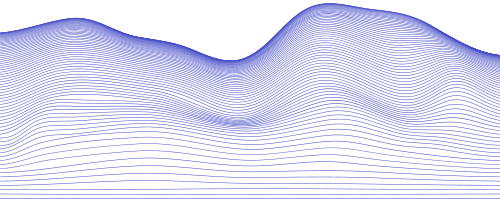 Đôi khi quan sát được
Trung bình (3)
Hạn chế (4)
Ít khi quan sát được
Không được áp dụng (5)
Không bao giờ quan sát được (*)
II. HƯỚNG DẪN SỬ DỤNG CÔNG CỤ ĐÁNH GIÁ
2.1. Các mức độ đánh giá
ĐÁNH GIÁ TỪNG CHỈ SỐ
· Mỗi chỉ số quan sát phải thực hiện hai việc:
- Đưa ra các mức độ đánh giá từ mức “Rất tốt” cho tới “không được áp dụng”.
- Đưa ra dẫn chứng miêu tả từ quan sát cho mức độ đánh giá tương ứng.
ĐÁNH GIÁ TOÀN BỘ CHƯƠNG TRÌNH
Căn cứ vào kết quả của các chỉ số, người đánh giá xác định các nội dung cần hoàn thiện; thời gian và hoạt động cụ thể ở thời gian tiếp theo trong việc thực hiện chương trình giáo dục mầm non tại cơ sở giáo dục mầm non.
Quy trình sử dụng 
công cụ đánh giá
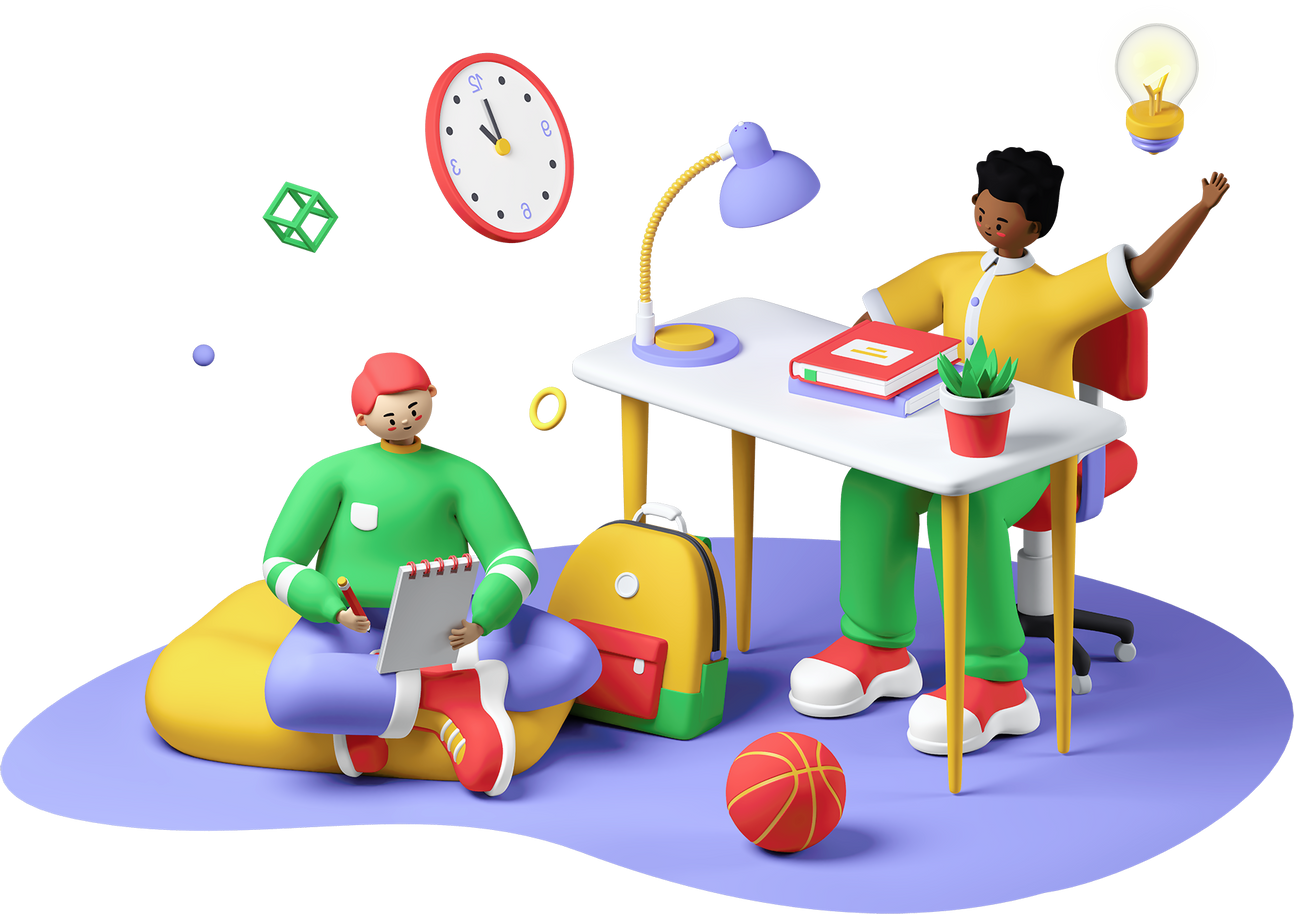 III. PHÁT TRIỂN CÔNG CỤ ĐÁNH GIÁ
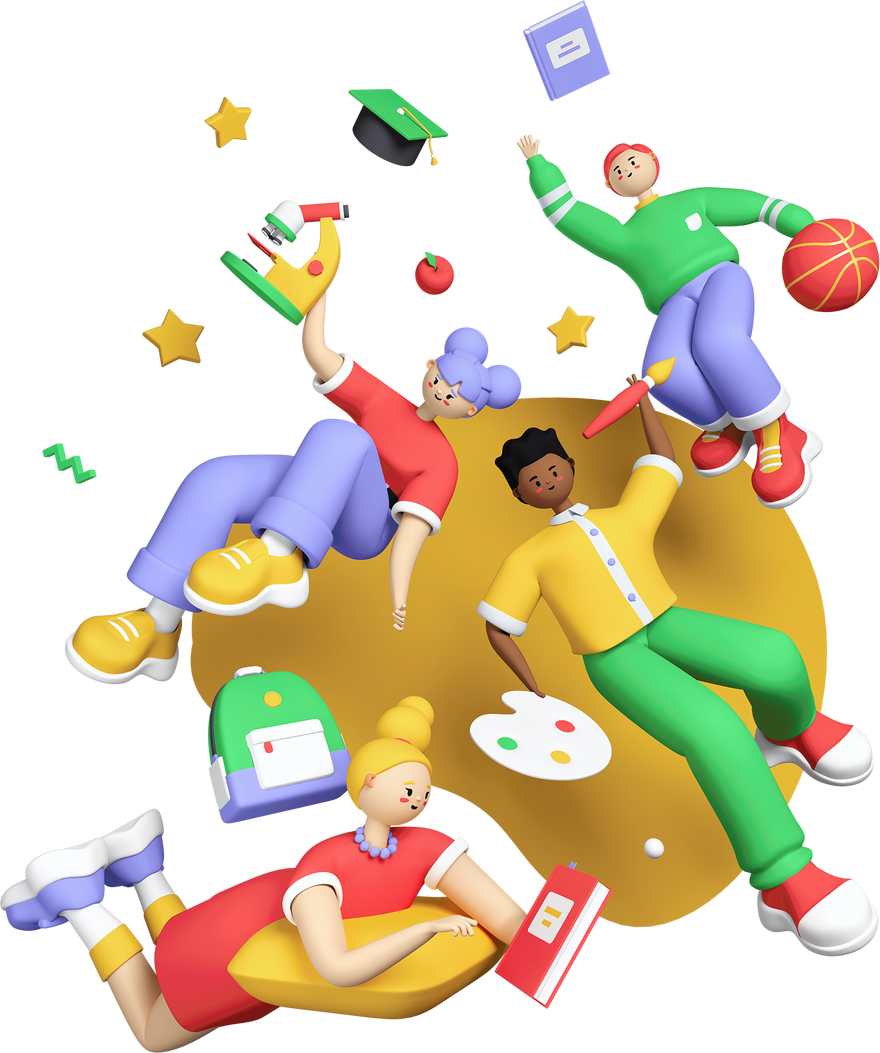 Giữ nguyên các nội dung, tiêu chí, chỉ số trong công cụ đánh giá để triển khai đánh giá.
CÁCH 1:
Chỉ lựa chọn những nội dung, tiêu chí, chỉ số trong công cụ để triển khai đánh giá theo kế hoạch và mục đích của cơ sở GDMN.
CÁCH 2:
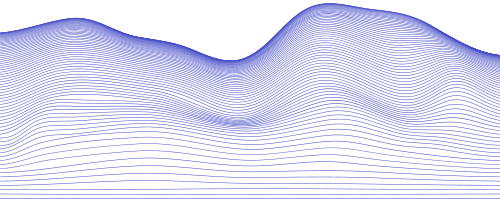 Thêm hoặc bớt các chỉ số trong công cụ để triển khai đánh giá phù hợp với phát triển chương trình của cơ sở giáo dục mầm non
CÁCH 3:
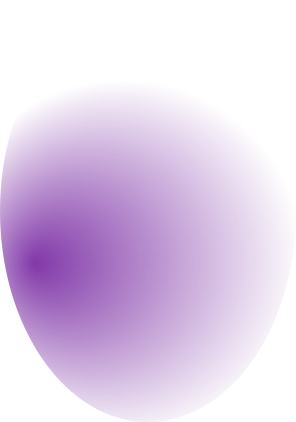 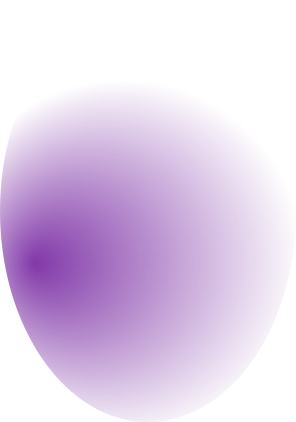 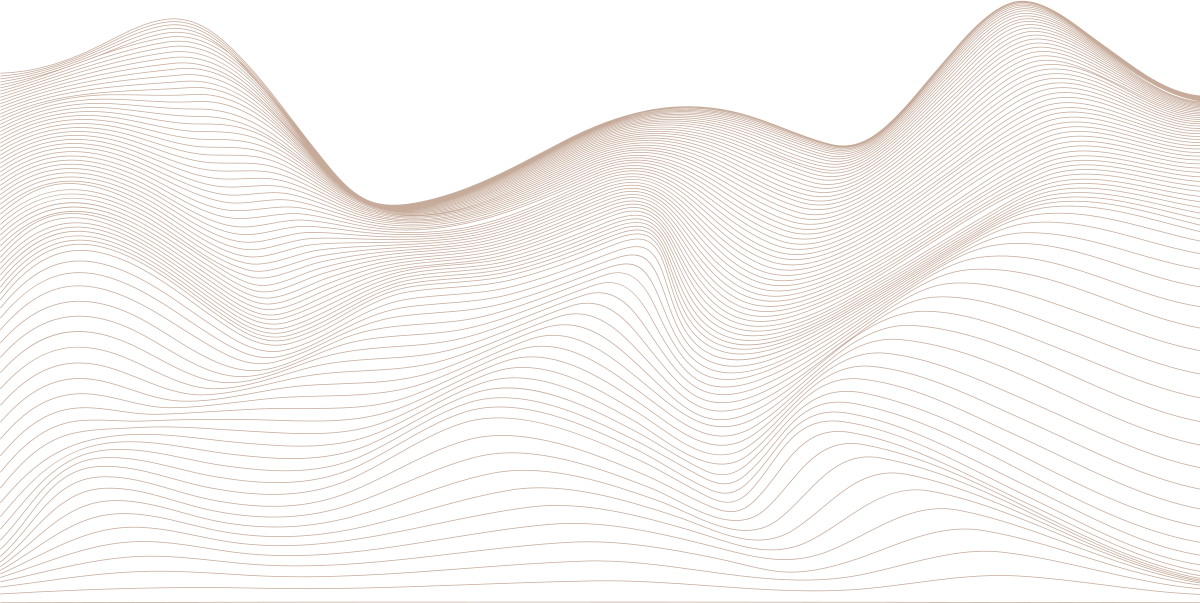 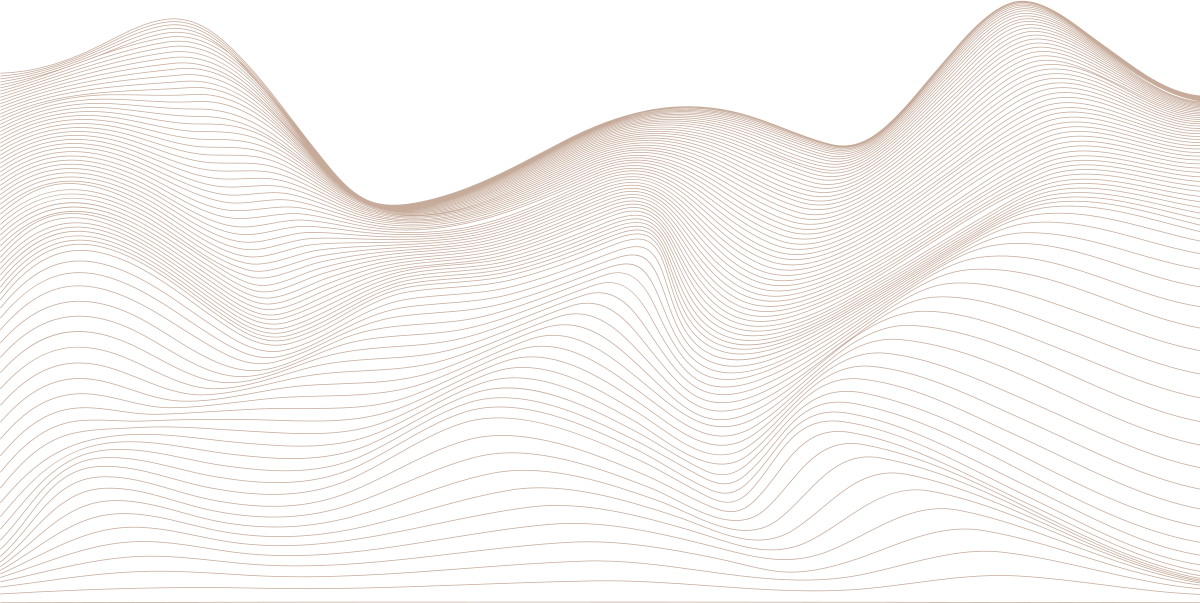 IV. SỬ DIVIIIIVVỤNG KẾT QUẢ ĐÁNH GIÁ
IV. SỬ DỤNG KẾT QUẢ ĐÁNH GIÁ
4.1. Điều chỉnh xây dựng kế hoạch giáo dục
4.1.1. Kế hoạch phát triển/ chiến lược/ tầm nhìn của cơ sở GDMN
(1) Xác định được thời cơ và thách thức tại thời điểm hiện tại và tương lai
(2) Xác định các vấn đề ưu tiên cần đẩy mạnh và phát triển của cơ sở GDMN
(3) Xác định sứ mệnh và tầm nhìn của cơ sở cơ sở giáo dục mầm non
(4) Xác định các hệ thống giá trị cơ bản của cơ sở giáo dục mầm non
(5) Xác định mục tiêu, phương châm hành động
(6) Xác định các giải pháp để thực hiện chiến lược
(7) Xác định thời điểm, phương pháp, hình thức đánh giá kế hoạch phát triển.
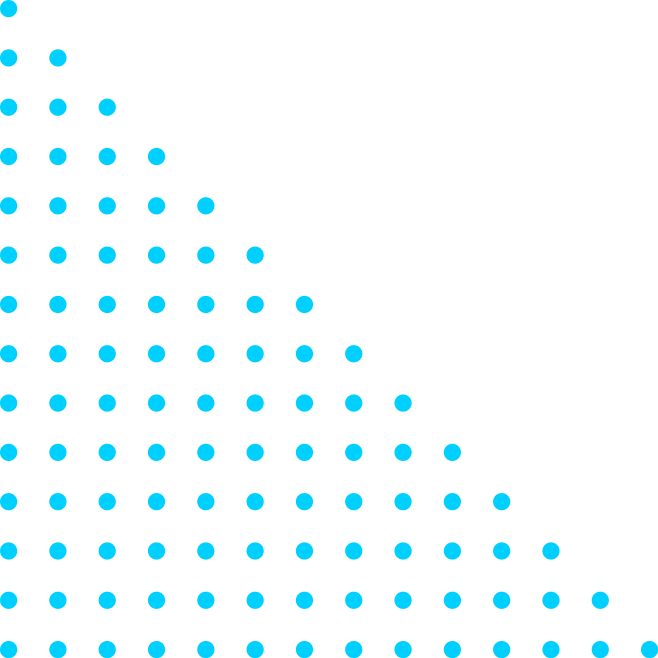 4.1.2. Kế hoạch giáo dục và tổ chức thực hiện
- Kế hoạch giáo dục nhà trường, tổ chuyên môn, giáo viên, nhân viên đánh giá kế hoạch nuôi dưỡng, chăm sóc, giáo dục trẻ và đánh giá việc tổ chức xây dựng kế hoạch để kịp thời điều chỉnh và khắc phục các tồn tại, hạn chế phải được thực hiện thường xuyên trong quá trình triển khai thực hiện kế hoạch cũng như quá trình tổ chức xây dựng kế hoạch nuôi dưỡng, chăm sóc, giáo dục trẻ và thực hiện Chương trình Giáo dục mầm non.
        - Điều chỉnh tổ chức thực hiện, đổi mới/áp dụng các phương pháp, hình thức nuôi dưỡng, chăm sóc, giáo dục trẻ (có thể vận dụng các phương pháp tiên tiến hoặc phát triển chương trình phù hợp với đặc thù địa phương và trình độ của trẻ) và thực hiện các chuyên đề giáo dục hằng năm.
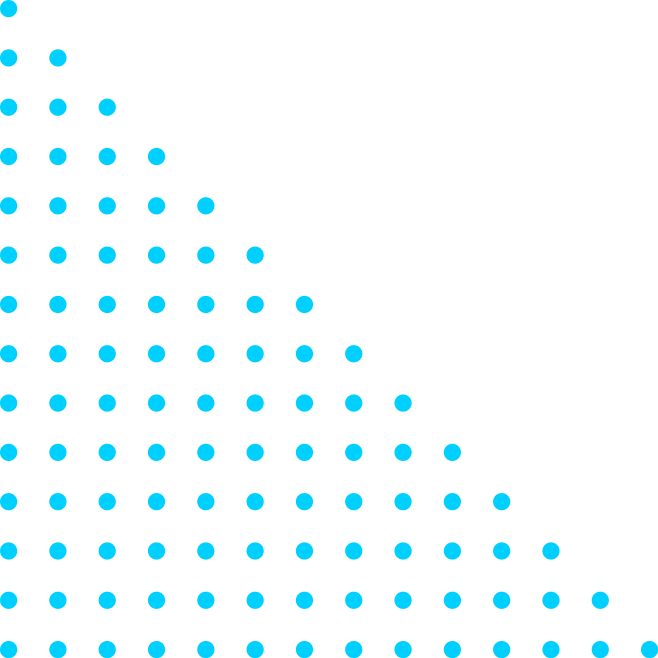 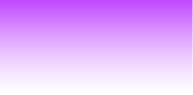 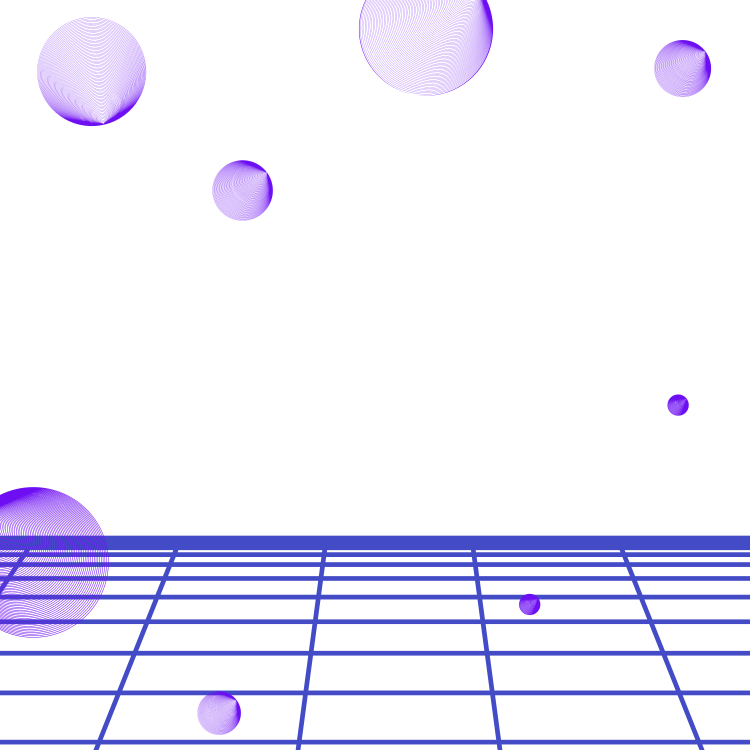 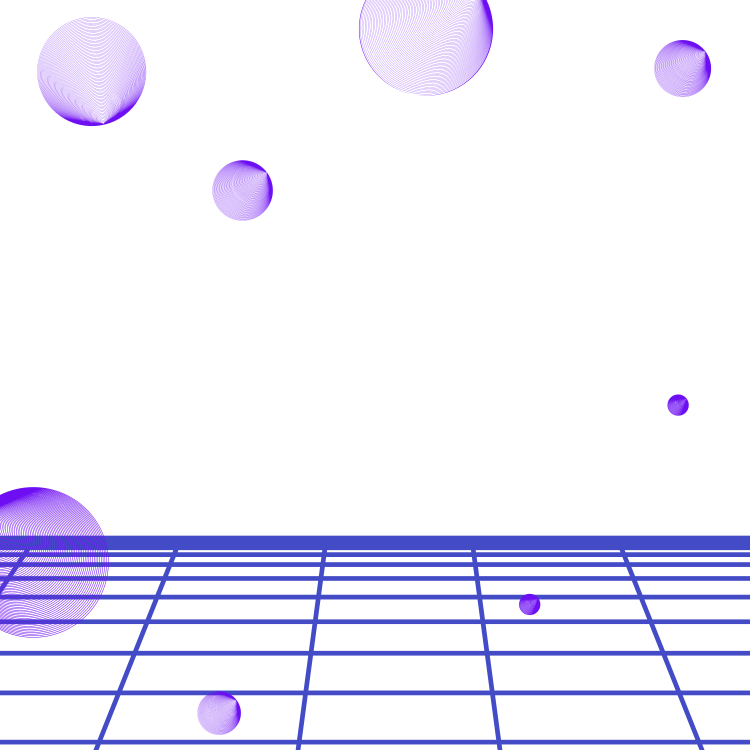 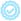 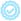 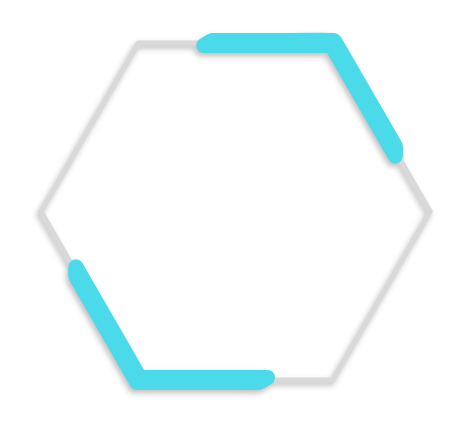 BƯỚC 1
BƯỚC 3
Chuẩn bị và thực hiện đánh giá, tìm các minh chứng cho một nội dung tìm hiểu
Phân tích kết quả đánh giá, tìm ra điểm mạnh, điểm tồn tại; Chia sẻ các ý kiến .
TỔ CHỨC THỰC HIỆN SINH HOẠT CHUYÊN MÔN DỰA VÀO CÔNG CỤ ĐÁNH GIÁ
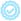 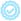 BƯỚC 4
BƯỚC 2
Thực hiện quan sát, đánh giá và tìm các minh chứng cho nội dung đánh giá
Cùng tìm ra mục tiêu, giải pháp  và lập kế hoạch. Vận dụng những bài học thu được
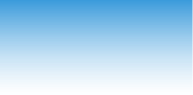 4.2.2. Cơ sở vật chất, đồ dùng, đồ chơi, học liệu, thiết bị dạy học
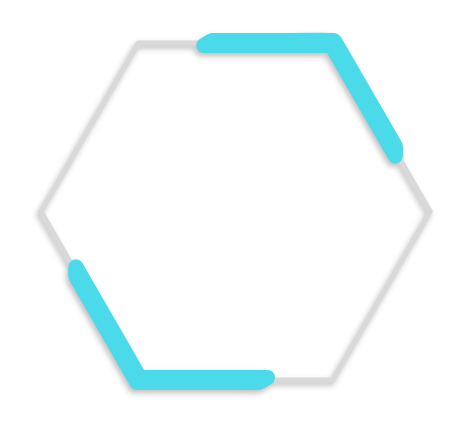 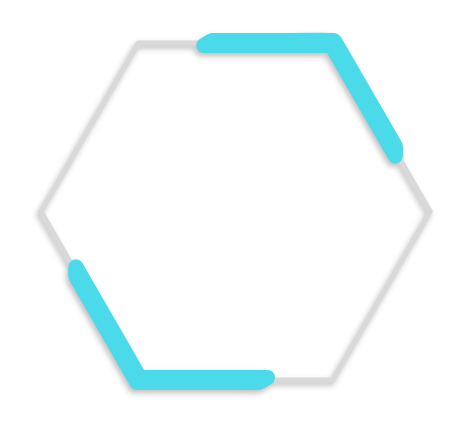 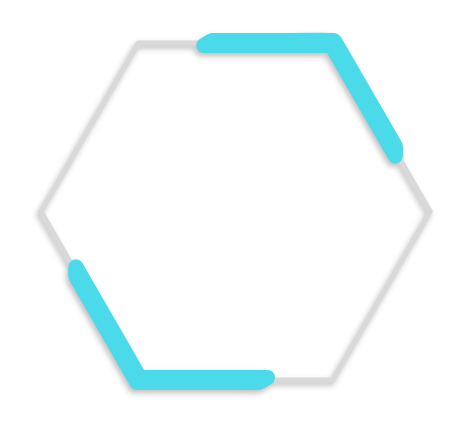 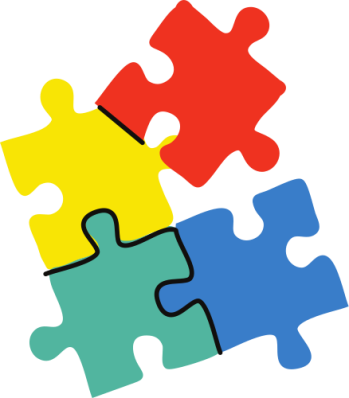 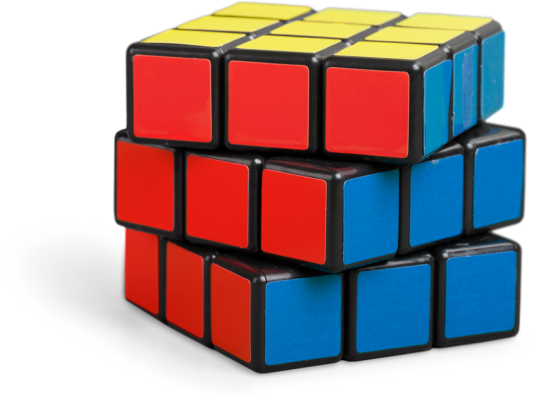 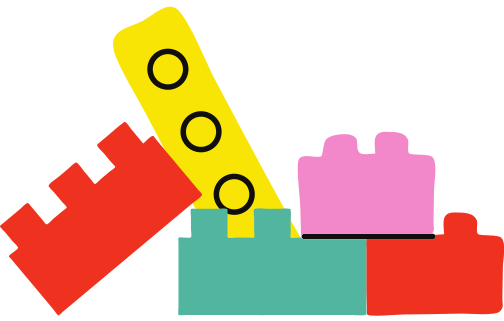 Công tác rà soát, thay thế các thiết bị, đồ dùng, đồ chơi trong các nhóm/lớp/cơ sở giáo dục mầm non;
Xây dựng môi trường giáo dục (môi trường vật chất): sắp xếp, thiết kế góc hoạt động, môi trường trong lớp, sân trường mầm non;
Việc sử dụng, khai thác đồ chơi, học liệu trong các hoạt động giáo dục trẻ.
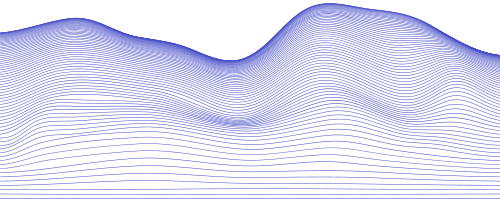 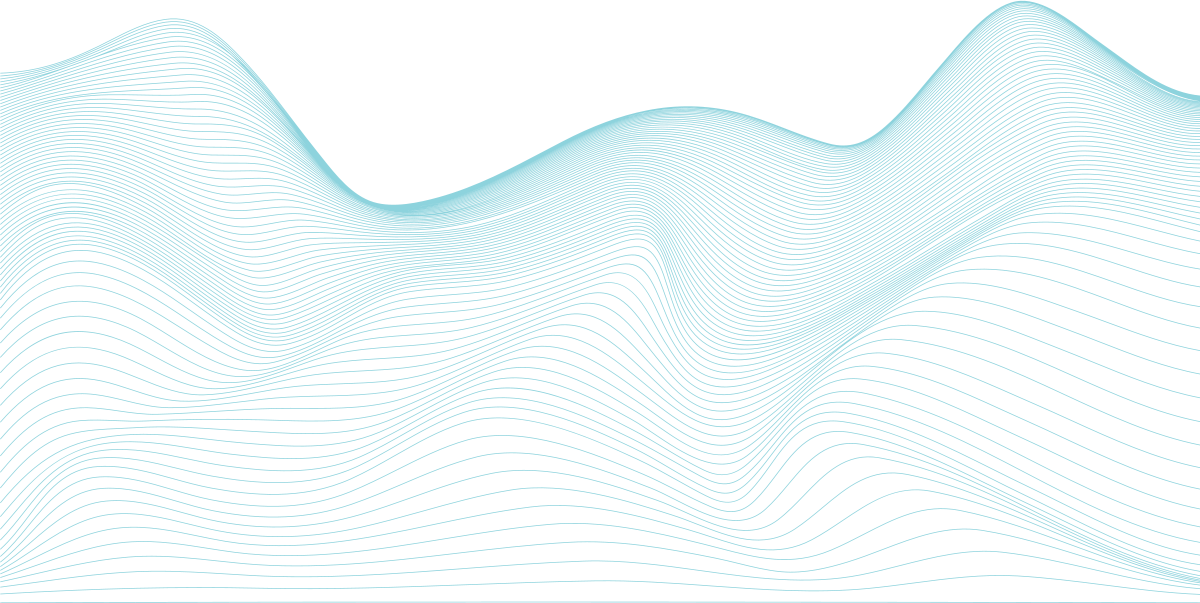 4.2.3. Xã hội hoá giáo dục
a) Phối hợp giữa nhà trường và gia đình nâng cao chất lượng chăm sóc, nuôi dưỡng, giáo dục trẻ nếu khi đánh giá cần thiết phải tăng cường chất lượng bảo vệ sức khỏe trẻ
c) Huy động sự tham gia của cha mẹ, cộng đồng các hoạt động cải tạo và hỗ trợ về cơ sở vật chất
d) Phối hợp với các ban ngành, đoàn thể, các tổ chức, cá nhân cùng chăm lo phát triển GVMN trên địa bàn về  xây dựng, cải thiện cơ sở vật chất
b) Phối hợp để nâng cao chất lượng thực hiện chương trình giáo dục trẻ
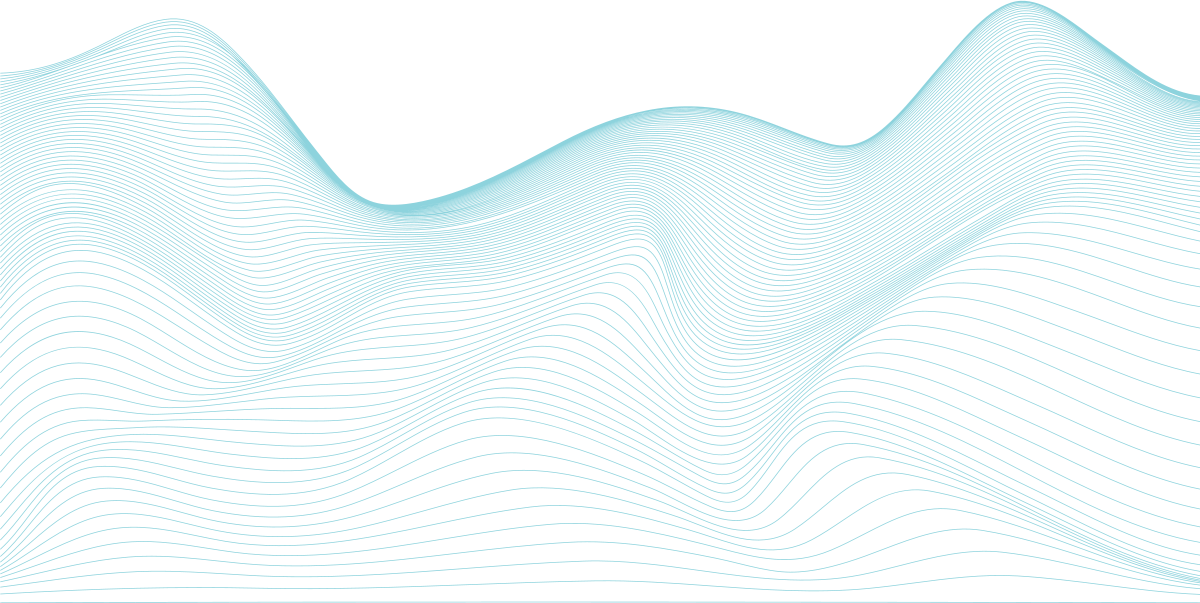 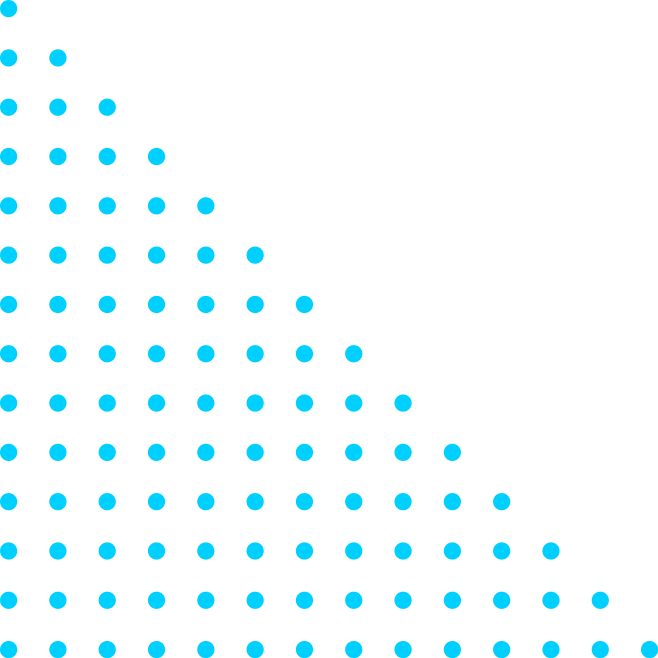 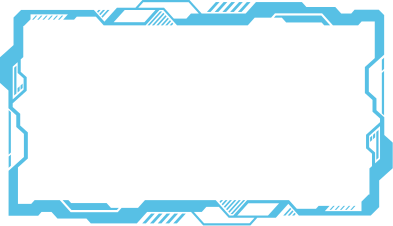 PHẦN 3
GỢI Ý CÁC MINH CHỨNG ĐÁNH GIÁ
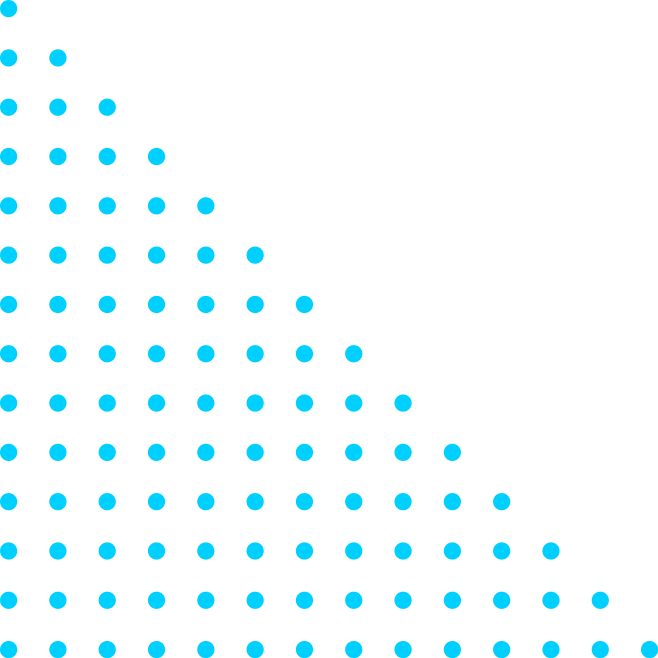 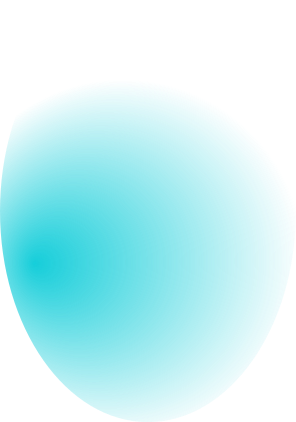 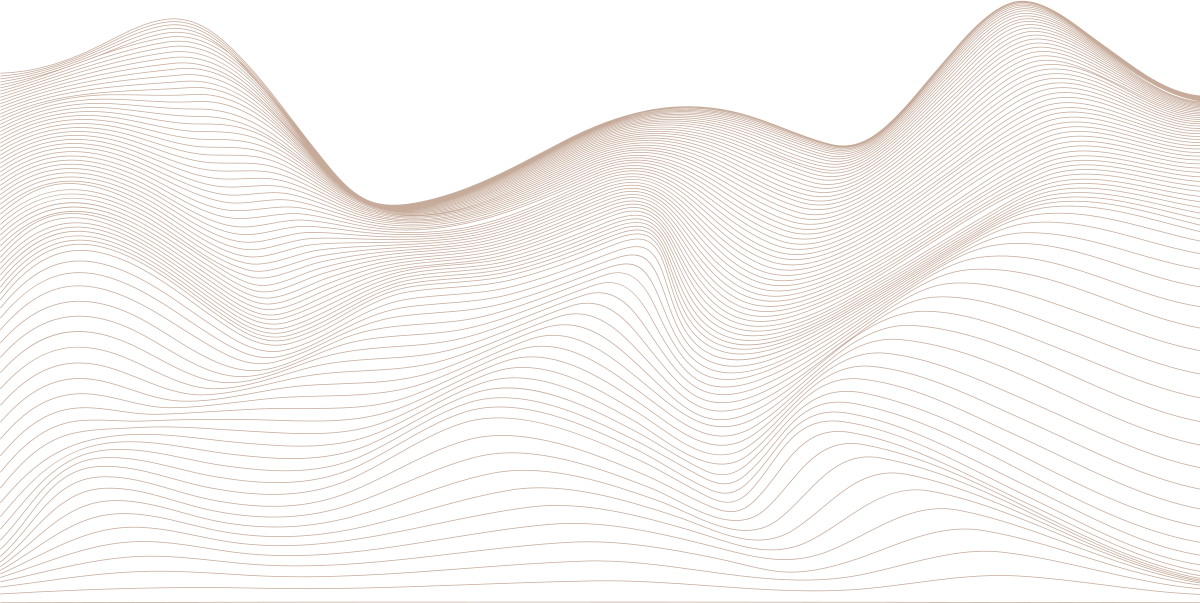 I. GỢI Ý MINH CHỨNG, ĐÁNH GIÁ VIỆC TỔ CHỨC MÔI TRƯỜNG GIÁO DỤC
Tiêu chuẩn 1: Môi trường vật chất
1: Môi trường giáo dục đảm bảo các điều kiện về y tế học đường và an toàn trường học
- Hồ sơ y tế học đường (Chọn một số tiêu chí phù hợp theo Thông tư 45 năm 2021), chứng nhận an toàn trường học/ hồ sơ an toàn trường học
- Với nhóm lớp: hợp đồng thực phẩm, xét nghiệm nước,…).
2: Môi trường thúc đẩy các thói quen tốt cho sức khỏe (vd: vệ sinh cá nhân, gồm cả việc rửa tay).
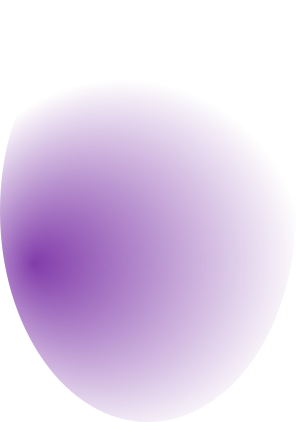 - Môi trường có các kí hiệu bằng hình ảnh, chữ (ví dụ: STOP, WC, SOS,…), âm thanh.
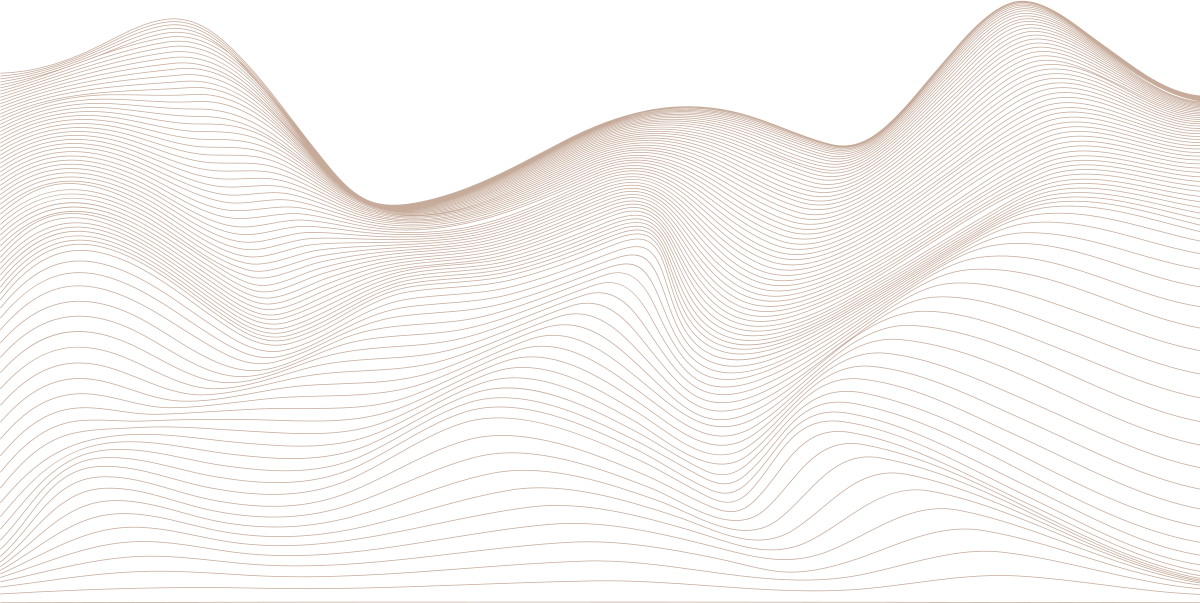 - Môi trường có các kí hiệu để đảm bảo an toàn của trẻ (ví dụ: hình ảnh cảnh báo điện giật, trơn trượt, lối thoát hiểm,…).
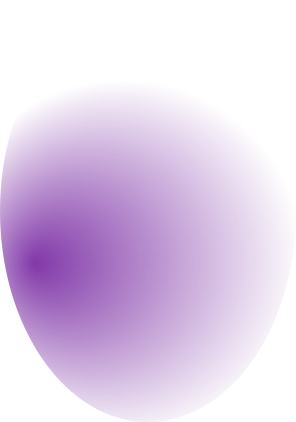 I. GỢI Ý MINH CHỨNG, ĐÁNH GIÁ VIỆC TỔ CHỨC MÔI TRƯỜNG GIÁO DỤC
Tiêu chuẩn 1: Môi trường vật chất
3: Môi trường trong nhóm lớp mang tính mở để kích thích tư duy và sự sáng tạo của trẻ.
- Các khu vực trong lớp được sắp xếp phù hợp, thuận tiện, linh hoạt cho trẻ hoạt động.
- Đồ dùng, đồ chơi, trang thiết bị, nguyên vật liệu đa dạng, phù hợp với địa phương.
4: Môi trường ngoài trời mang tính mở đảm bảo cơ hội cho trẻ vận động, trải nghiệm với thiên nhiên.
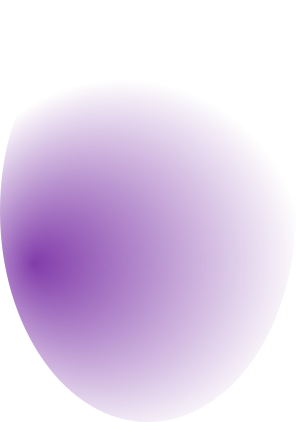 - Có các khu vực chơi ngoài trời được bố trí phù hợp, thuận tiện, an toàn,…
- Đồ chơi ngoài trời đa dạng, thu hút trẻ vận động và trải nghiệm
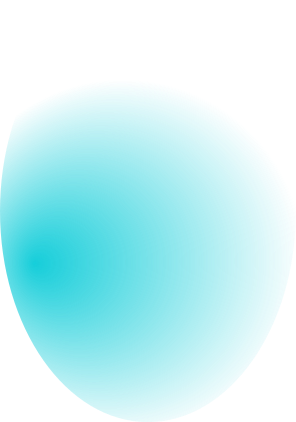 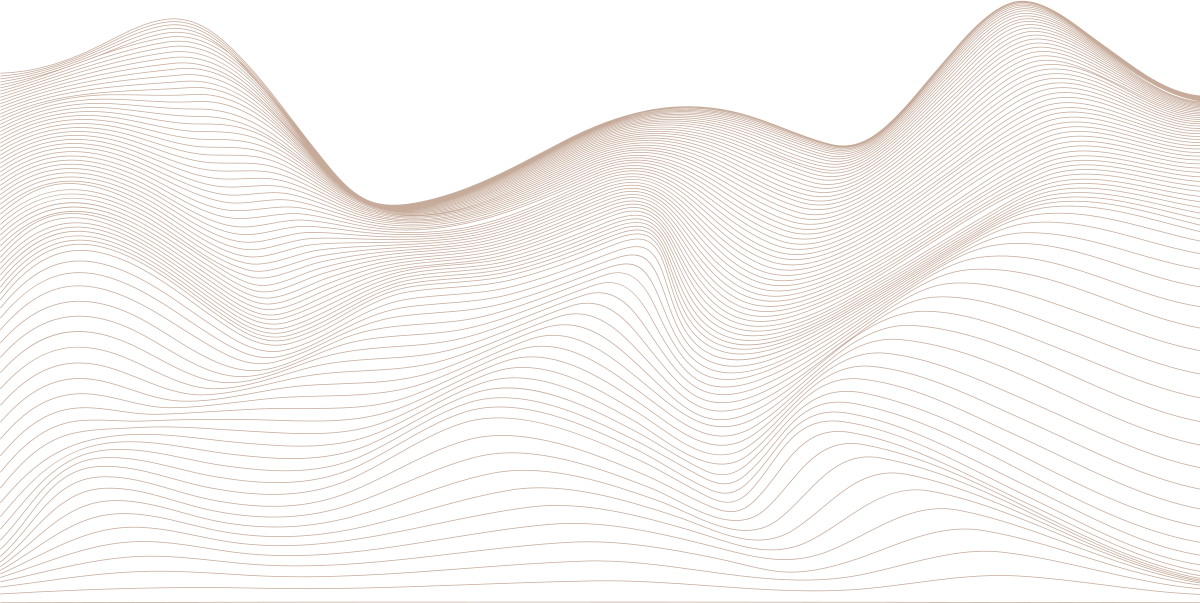 I. GỢI Ý MINH CHỨNG, ĐÁNH GIÁ VIỆC TỔ CHỨC MÔI TRƯỜNG GIÁO DỤC
Tiêu chuẩn 1: Môi trường vật chất
5: Thực hiện các mục tiêu phát triển bền vững
- Loại bỏ vật liệu độc hại khỏi nơi trẻ em học tập và vui chơi.
- Thực hiện trong trường Mầm non.
- Cải thiện chất lượng không khí ở trường học
- Hướng dẫn CB, GV và trẻ em về tiết kiệm năng lượng và đảm bảo an toàn.
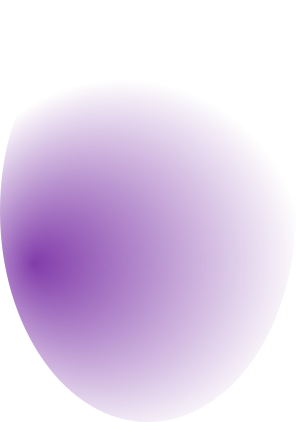 - Tổ chức các hoạt động giáo dục trải nghiệm gắn với thiên nhiên.
- Chương trình nhà trường lồng ghép các hoạt động giáo dục bảo vệ môi trường, ứng phó với biến đổi khí hậu, rủi ro thiên tai.
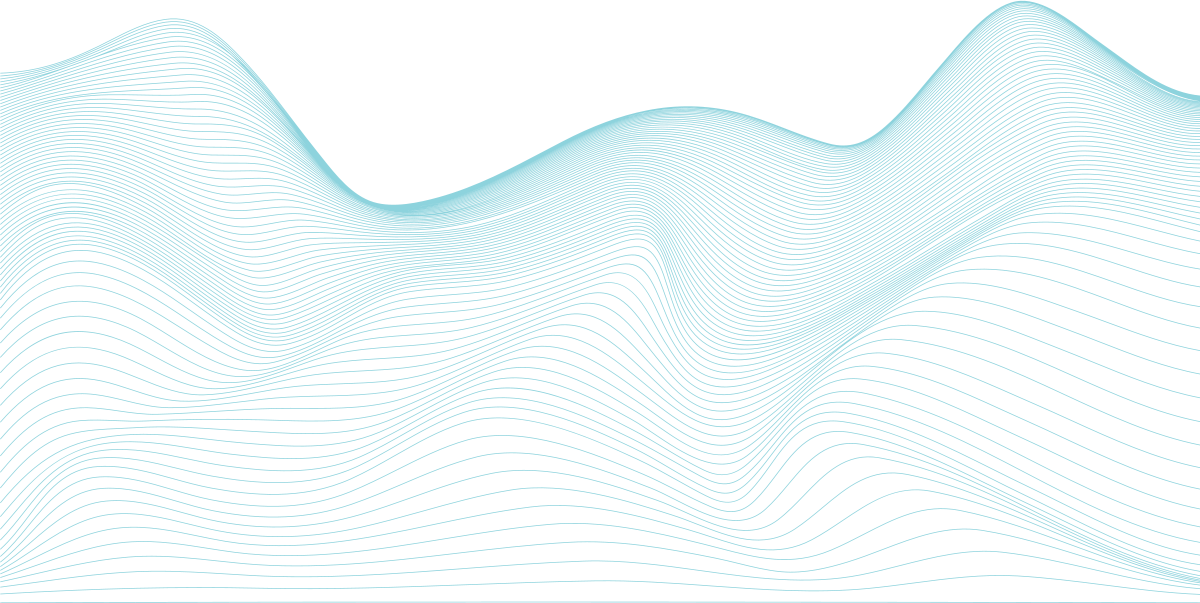 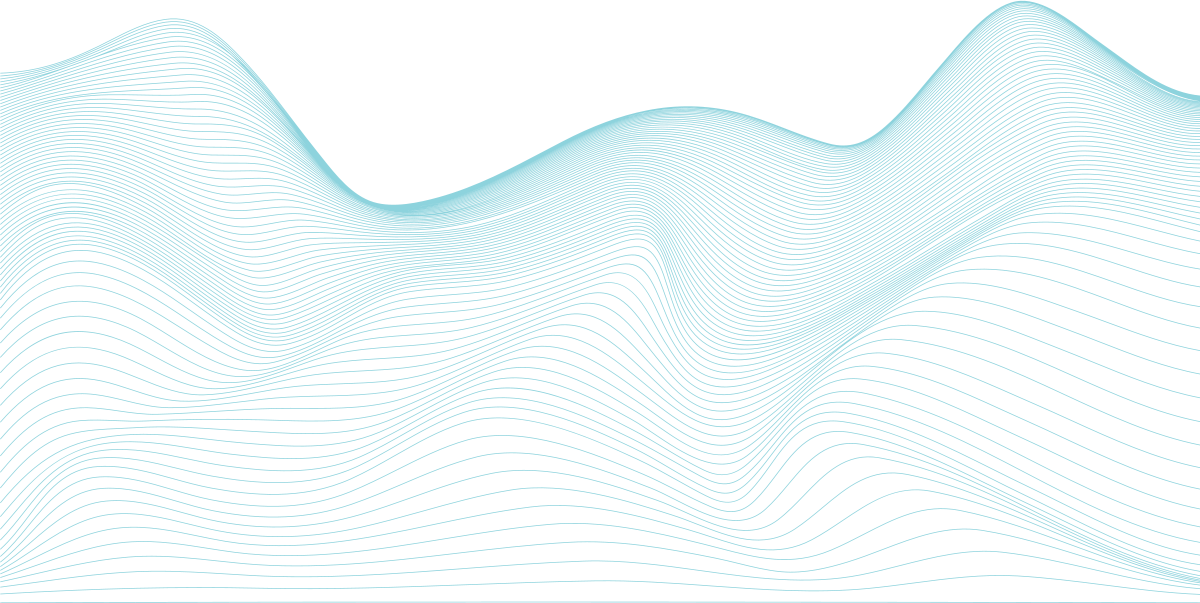 II. GỢI Ý TIÊU CHÍ, MINH CHỨNG, ĐÁNH GIÁ NỘI DUNG CHƯƠNG TRÌNH VÀ PHƯƠNG PHÁP, HÌNH THỨC GIÁO DỤC
Tiêu chuẩn 3: Đánh giá nội dung chương trình giáo dục nhà trường
10. KẾ HOẠCH NĂM: Thể hiện các mục tiêu nuôi dưỡng, chăm sóc, giáo dục trẻ; phản ánh được kết quả mong đợi, đáp ứng với sự phát triển của trẻ theo giai đoạn, thời điểm phù hợp và theo Chương trìnhGDMN; và có thể điều chỉnh phù hợp với hoàn cảnh thực tế
- Mục tiêu thể hiện được các kết quả mong đợi về nuôi dưỡng, chăm sóc, giáo dục phát triển toàn diện phù hợp với sự phát triển của trẻ theo Chương trình GDMN.
- Mục tiêu thể hiện được kết quả mong đợi phù hợp với trẻ của địa phương, của cơ sở GDMN
- 
      - Mục tiêu thể hiện được kết quả mong đợi phù hợp với trẻ có nhu cầu nuôi dưỡng, chăm sóc, giáo dục khác nhau (ví dụ: trẻ phát triển bình thường, trẻ thừa cân / béo phì hoặc suy dinh dưỡng, trẻ có nhu cầu giáo dục đặc biệt,...).
- Kế hoạch năm học có thể điều chỉnh để phù hợp với nhu cầu, hứng thú, khả năng của trẻ, hoàn cảnh thực tế và tình trạng dinh dưỡng, sức khoẻ của trẻ.
III. GỢI Ý TIÊU CHÍ, MINH CHỨNG, ĐÁNH GIÁ ĐỘI NGŨ CÁN BỘ QUẢN LÍ, GIÁO VIÊN, NHÂN VIÊN
Tiêu chuẩn 6: Hiểu biết về sự phát triển của trẻ, nắm vững các nguyên tắc giáo dục được thể hiện qua tổ chức thực hiện chương trình
37. Có hiểu biết về sự phát triển của trẻ và các nguyên tắc giáo dục trẻ.
- Giáo viên/ người chăm sóc trẻ thể hiện có kiến ​​thức về sự tăng trưởng, phát triển và học tập của trẻ và vận dụng hiệu quả trong thực hiện chương trình.
- Giáo viên/ người chăm sóc trẻ có hiểu biết cơ bản về các nguyên tắc giáo dục và quản lí lớp học.
III. GỢI Ý TIÊU CHÍ, MINH CHỨNG, ĐÁNH GIÁ ĐỘI NGŨ CÁN BỘ QUẢN LÍ, GIÁO VIÊN, NHÂN VIÊN
Tiêu chuẩn 6: Hiểu biết về sự phát triển của trẻ, nắm vững các nguyên tắc giáo dục được thể hiện qua tổ chức thực hiện chương trình
38. Giáo viên /người chăm sóc trẻ sử dụng hợp lí không gian, nguyên vật liệu và thời gian để đáp ứng nhu cầu của trẻ và chương trình cụ thể.
- Sắp xếp và chuẩn bị các góc đồ dùng, nguyên vật liệu hiệu quả, phù hợp với diện tích phòng, độ tuổi, chủ đề giáo dục.
- ĐDĐCsạch sẽ, đa dạng được sắp xếp có trật tự và khoa học (sắp xếp theo chiều ngang để trẻ cất, lấy thuận tiện, có khoảng cách phù hợp giữa các giáo cụ với nhau)
- Phân bổ thời gian các hoạt động hợp lí, đáp ứng nhu cầu của trẻ.
- Giáo viên thể hiện có hiểu biết về đồ dung, đồ chơi, sử dụng và hướng dẫn bài học một cách chính xác và linh hoạt
- Các hoạt động trong chương trình đảm bảo trẻ được vận động và trải nghiệm giác quan với nhiều hình thức phong phú.
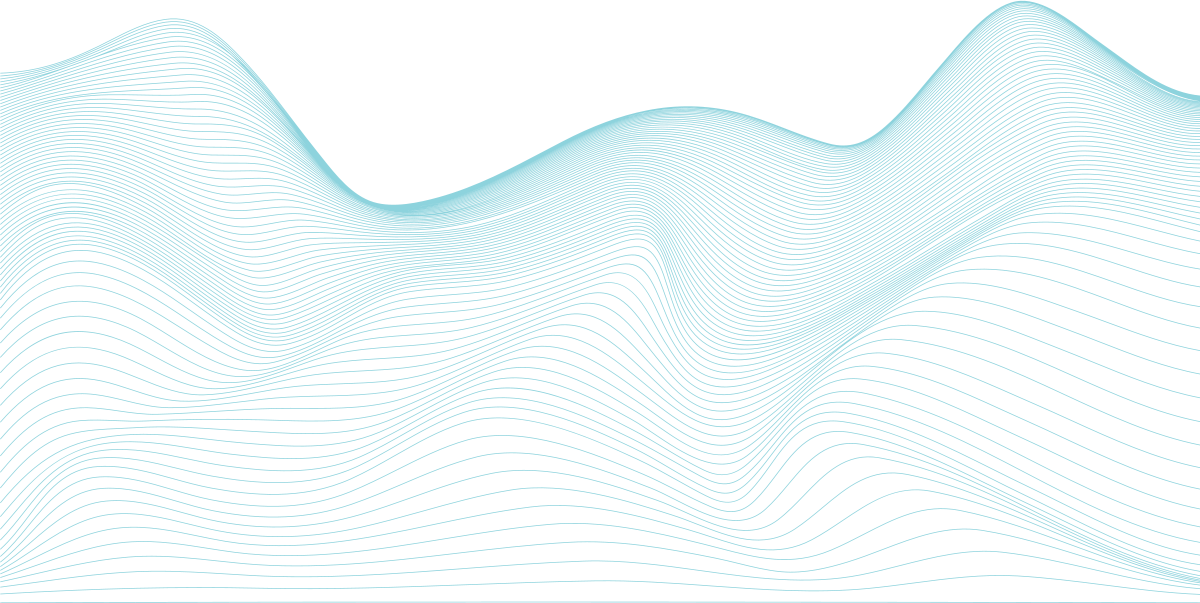 IV. GỢI Ý TIÊU CHÍ, MINH CHỨNG, ĐÁNH GIÁ VIỆC TỔ CHỨC PHỐI HỢP VỚI GIA ĐÌNH VÀ CỘNG ĐỒNG
Tiêu chuẩn 8: Các định hướng, quy định về công tác phối hợp giữa nhà trường và gia đình, cộng đồng
46. Nhà trường có mục tiêu, định hướng trong công tác tăng cường sự phối hợp giữa nhà trường, gia đình và cộng đồng.
- Có các mục tiêu, định hướng, về sự tham gia phối hợp của cha mẹ trẻ trong công tác chăm sóc, giáo dục tại cơ sở giáo dục mầm non, được thể hiện rõ ràng thông qua các hình thức liên lạc, tuyên truyền của nhà trường.
- Kế hoạch chăm sóc, giáo dục của nhà trường thể hiện rõ nét, đa dạng các nội dung khuyến khích sự tăng cường phối hợp giữa gia đình và cộng đồng.
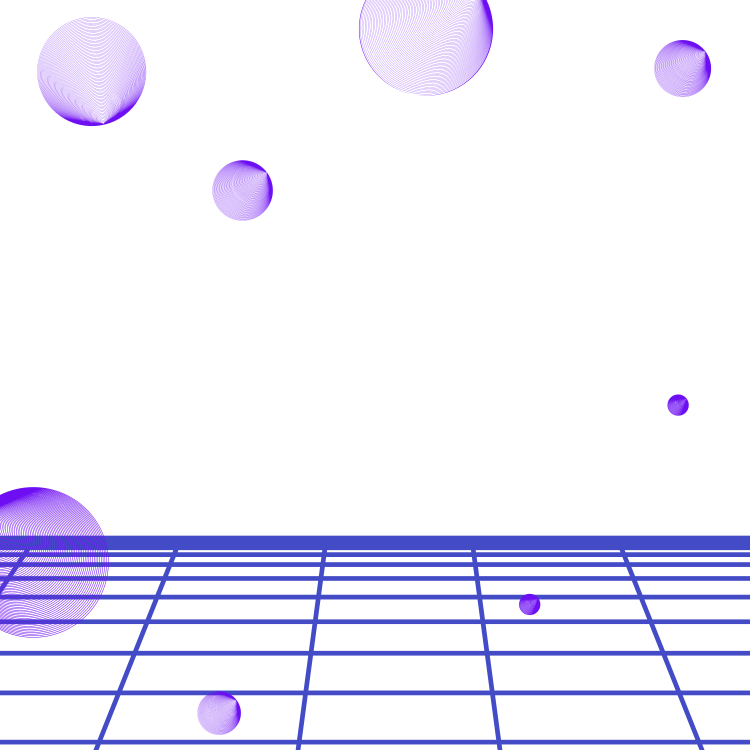 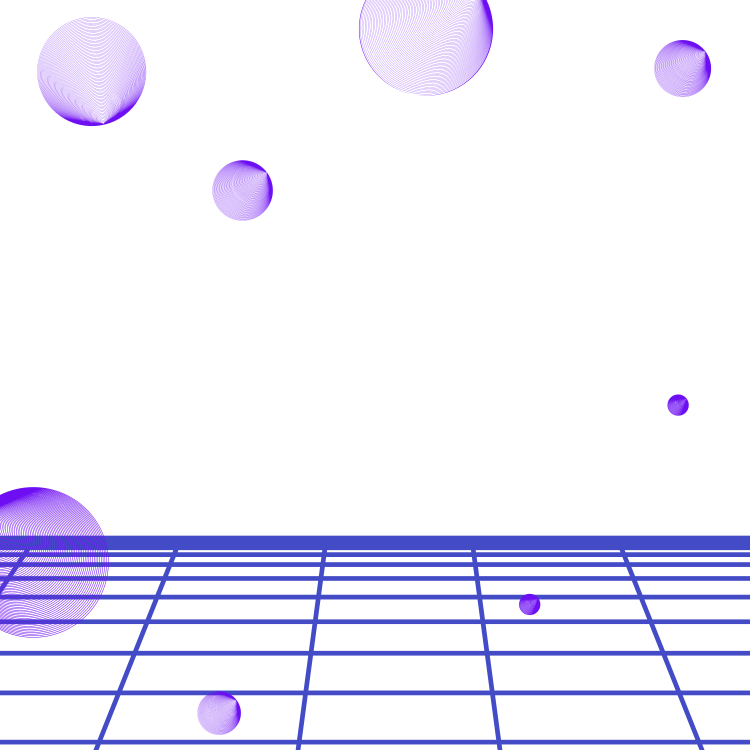 V. GỢI Ý TIÊU CHÍ, MINH CHỨNG, ĐÁNH GIÁ VIỆC TỔ CHỨC GIÁO DỤC HOÀ NHẬP VÀ CÁC MỤC TIÊU PHÁT TRIỂN BỀN VỮNG
Tiêu chuẩn 10: Khả năng tiếp cận và sự công bằng trong tiếp cận cơ hội học tập
50. Tất cả trẻ em đều có cơ hội tham gia các hoạt động giáo dục một cách bình đẳng.
- Bé trai và bé gái đều có cơ hội như nhau trong việc tiếp cận các hình thức, mức độ hỗ trợ và tham gia.
- Trẻ em ở các nhóm gia đình có thu nhập thấp có thể tiếp cận hoạt động phục vụ và có cơ hội bình đẳng như trẻ em ở các nhóm gia đình có thu nhập cao.
- Trẻ em có thể tiếp cận cơ hội bình đẳng không phân biệt dân tộc, ngôn ngữ, văn hoá của trẻ.
- Trẻ khuyết tật và trẻ có nhu cầu đặc biệt khác có khả năng tiếp cận và cơ hội bình đẳng trong các loại hình và mức độ hỗ trợ của chương trình.
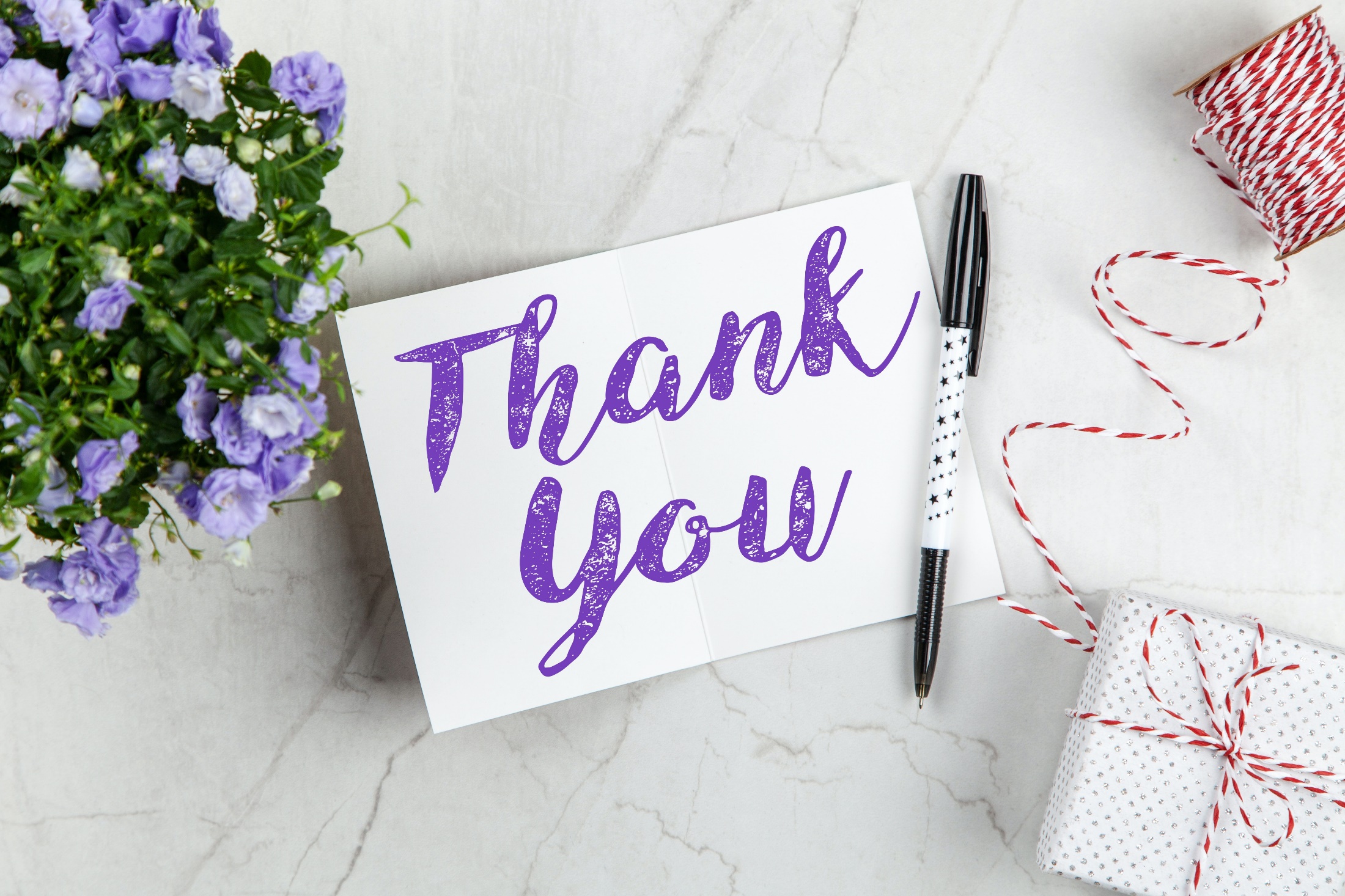